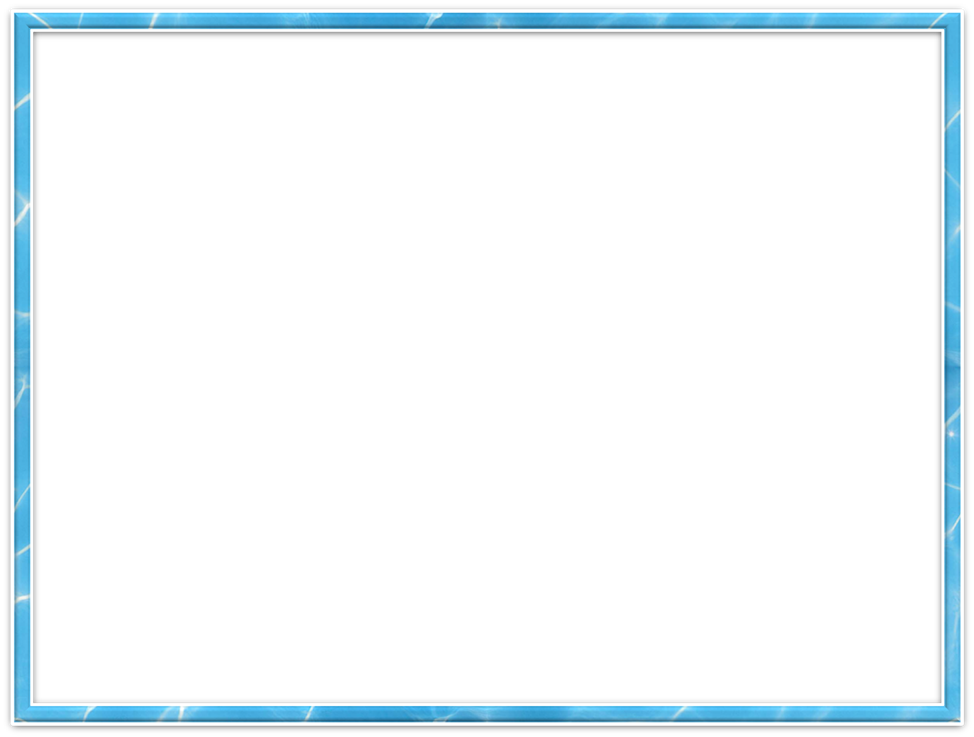 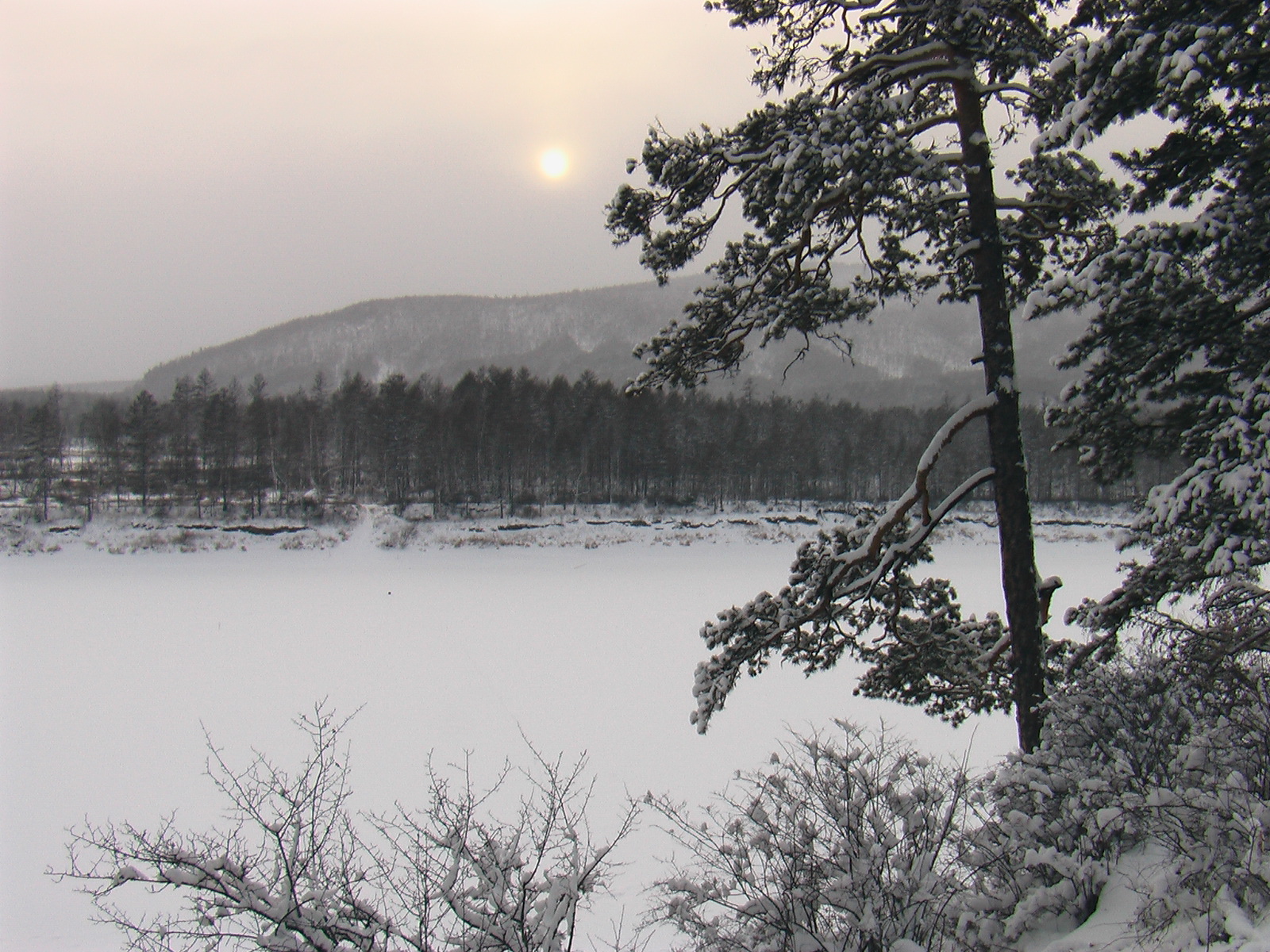 Бюджет для граждан
за 2020 год
Проект Решения Совета муниципального района «Тунгиро-Олёкминский район» Забайкальского края
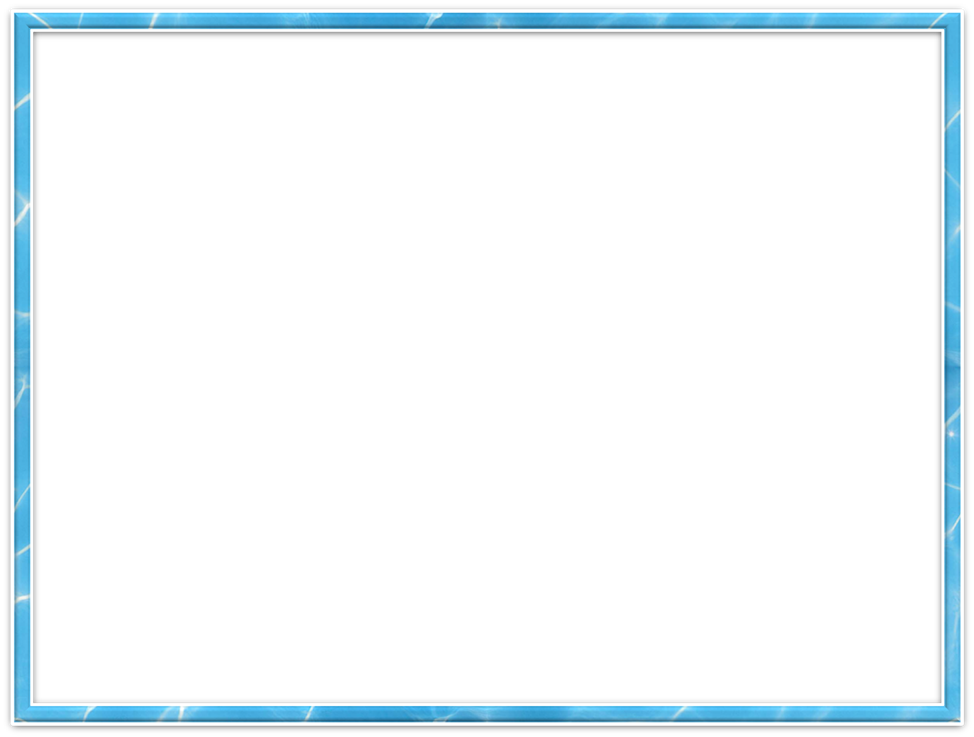 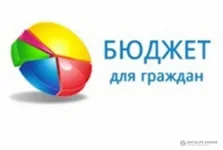 «Бюджет для граждан» познакомит вас с положениями основного финансового документа Тунгиро-Олёкминского района – бюджета района.      Представленная информация предназначена для широкого круга пользователей и будет интересна и полезна как школьникам, студентам, педагогам, молодым семьям, так и муниципальным служащим, пенсионерам и другим категориям населения, так как бюджет района затрагивает интересы каждого жителя Тунгиро-Олёкминского района.       Мы постарались в доступной и понятной форме для граждан показать основные показатели бюджета района.
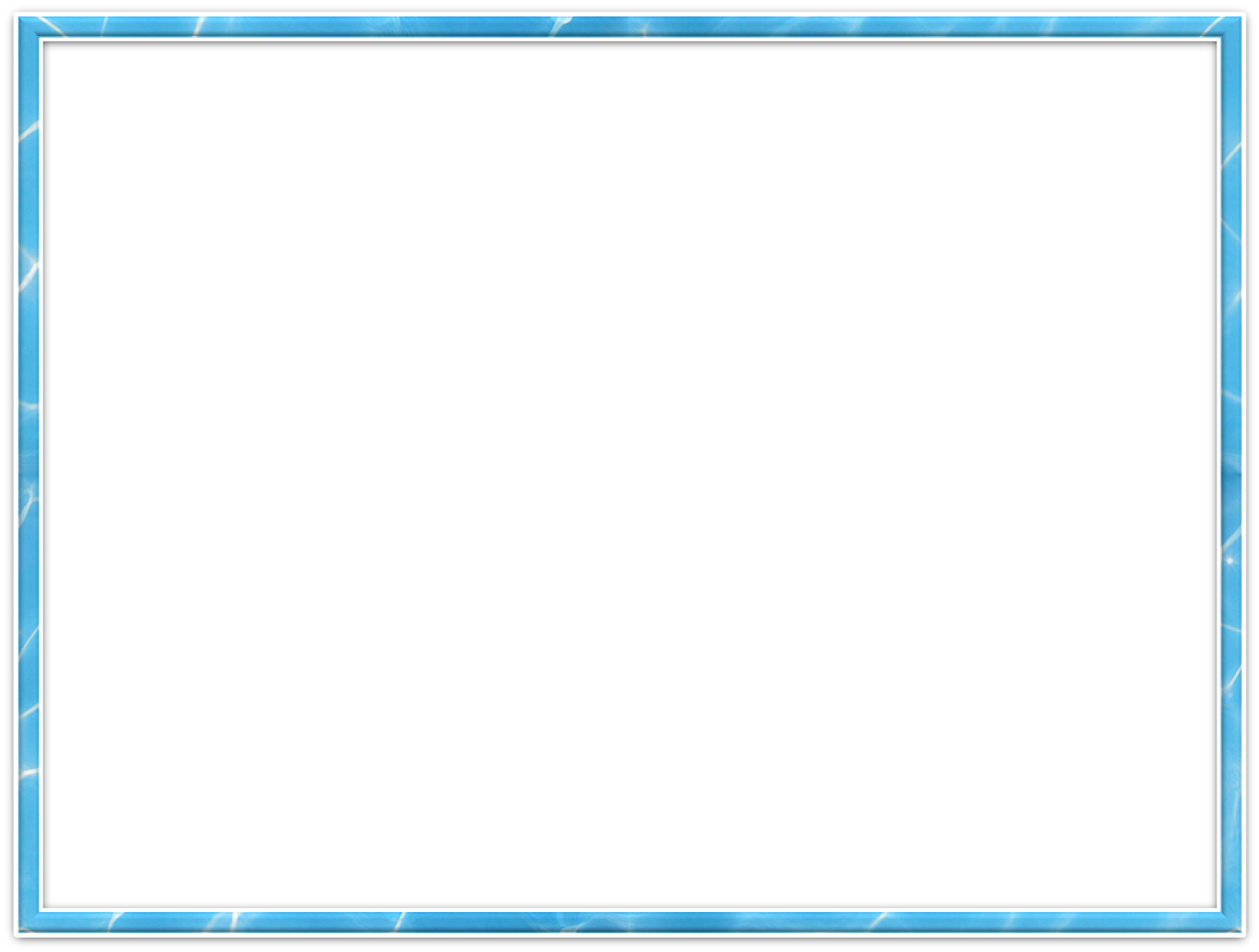 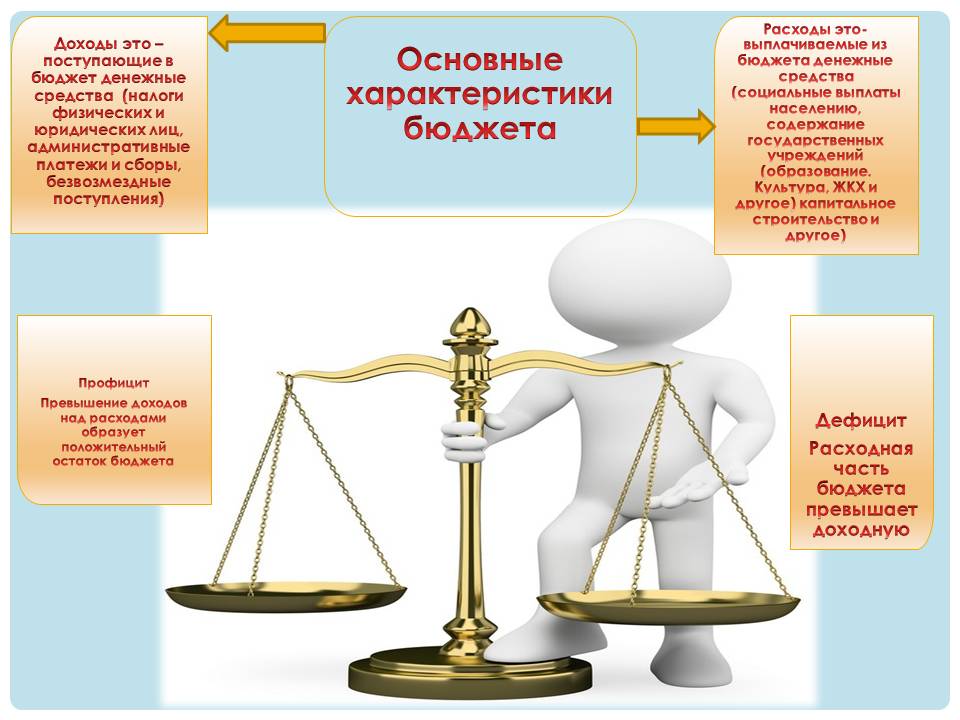 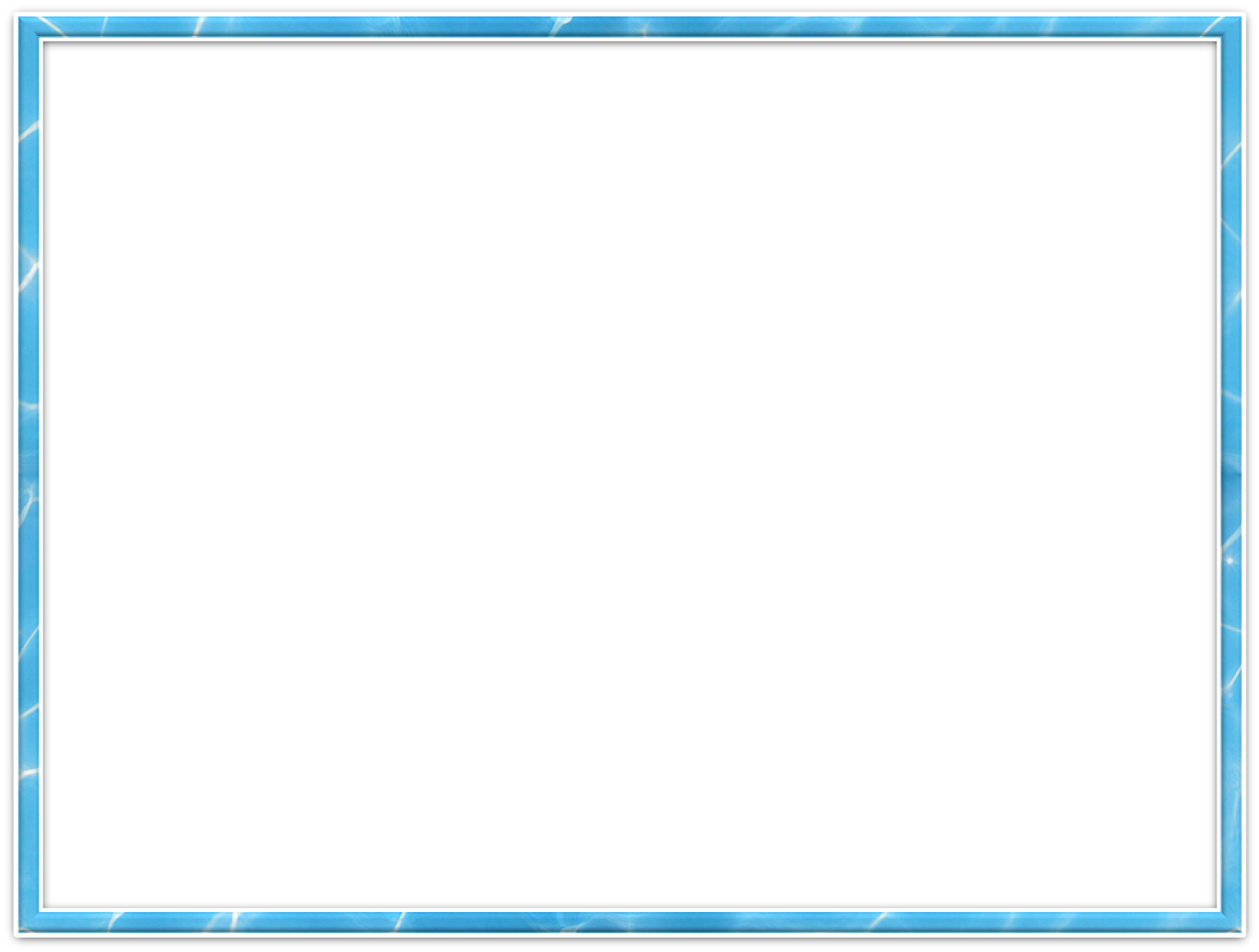 Основные характеристики бюджета муниципального района «Тунгиро-Олёкминский район» за 2020 год 									тыс. руб.
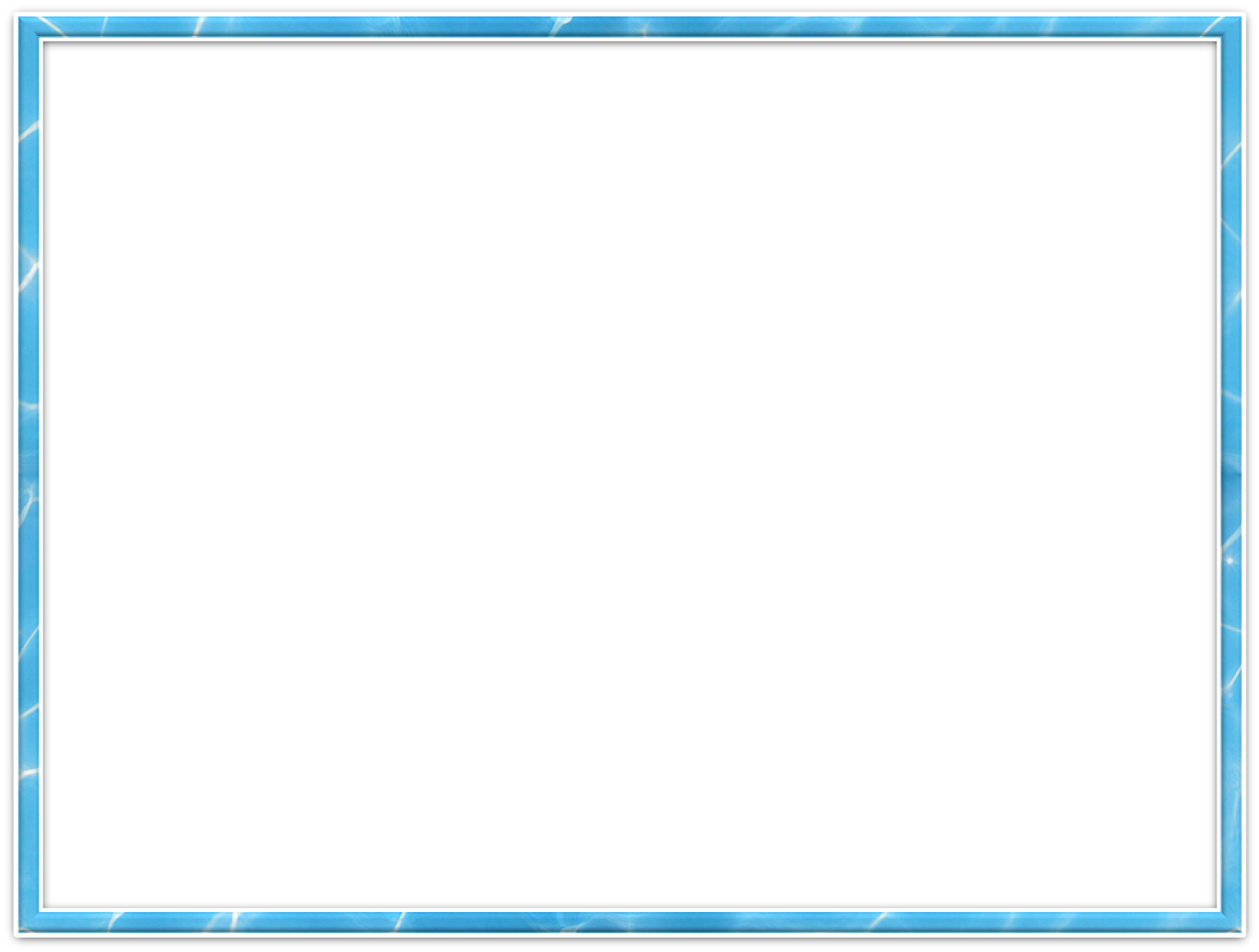 Доходы бюджета
это денежные средства поступающие в бюджет
НАЛОГОВЫЕ ДОХОДЫ
налоги, перечень и ставки которых определяются налоговым законодательством РФ
БЕЗВОЗМЕЗДНЫЕ ПОСТУПЛЕНИЯ
межбюджетные трансферты
НЕНАЛОГОВЫЕ ДОХОДЫ
другие платежи и сборы, штрафы, установленные законодательством РФ
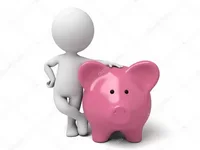 Доходы 2020г								                Тыс. руб.
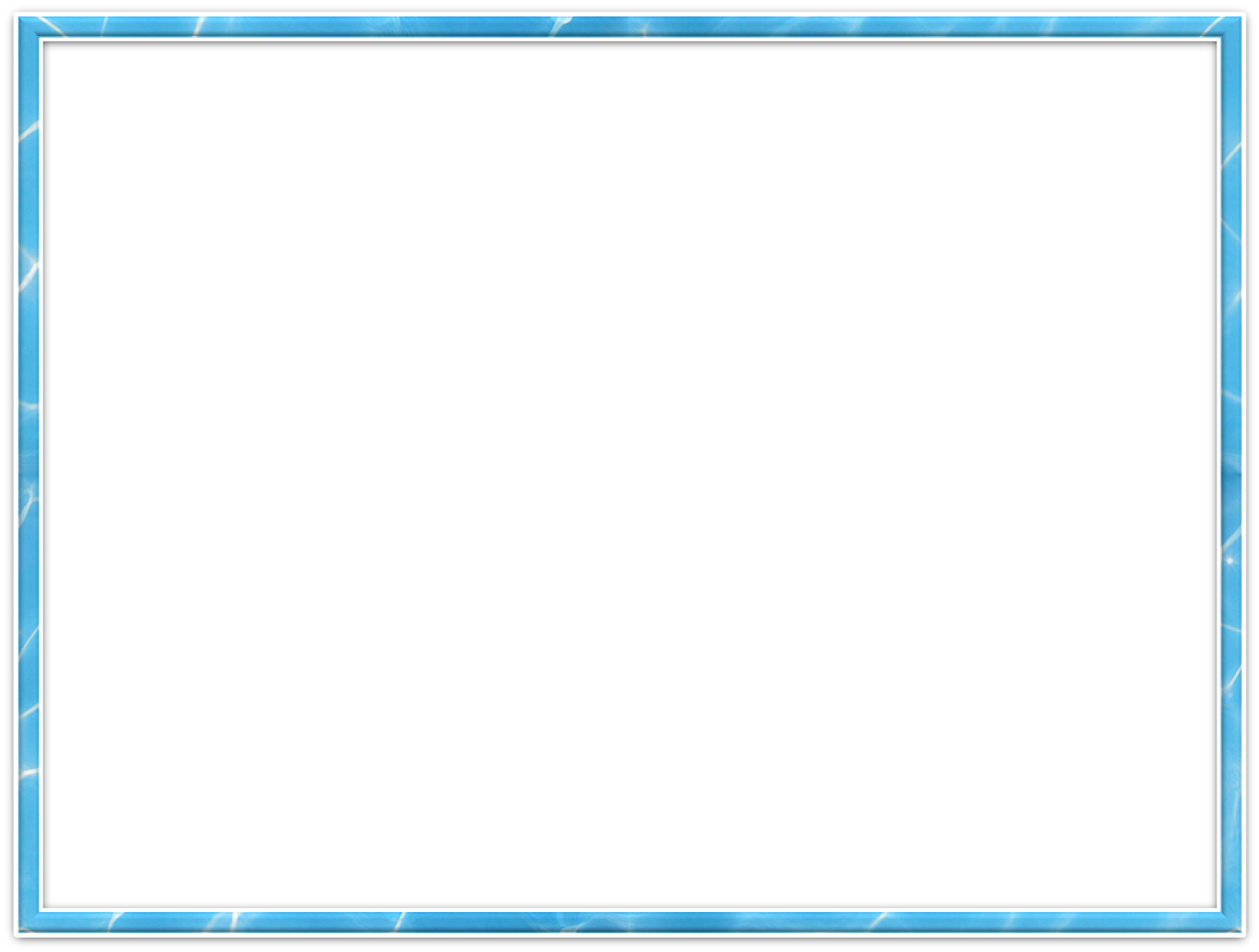 Налоговые доходы										тыс. руб.
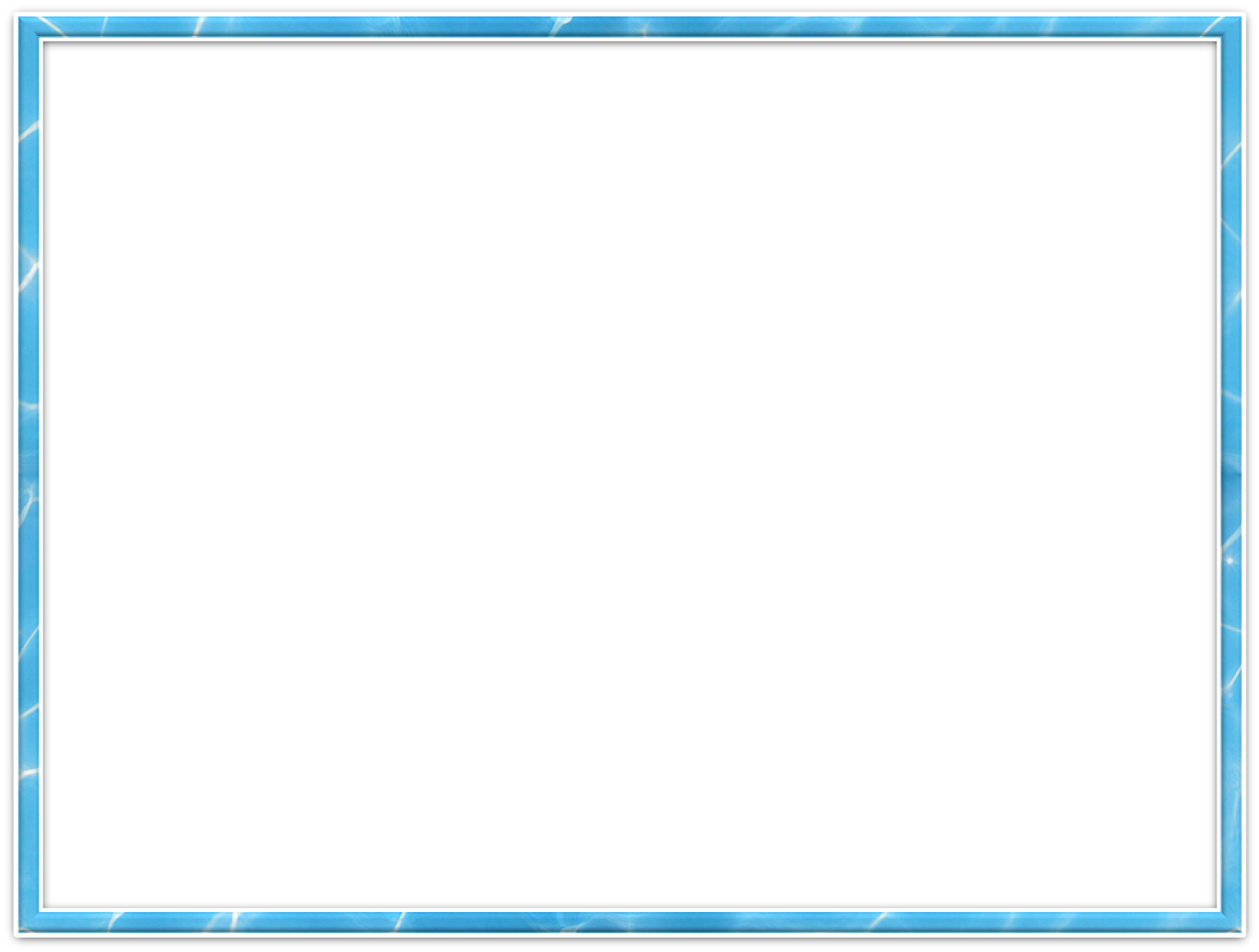 Неналоговые доходы										тыс. руб.
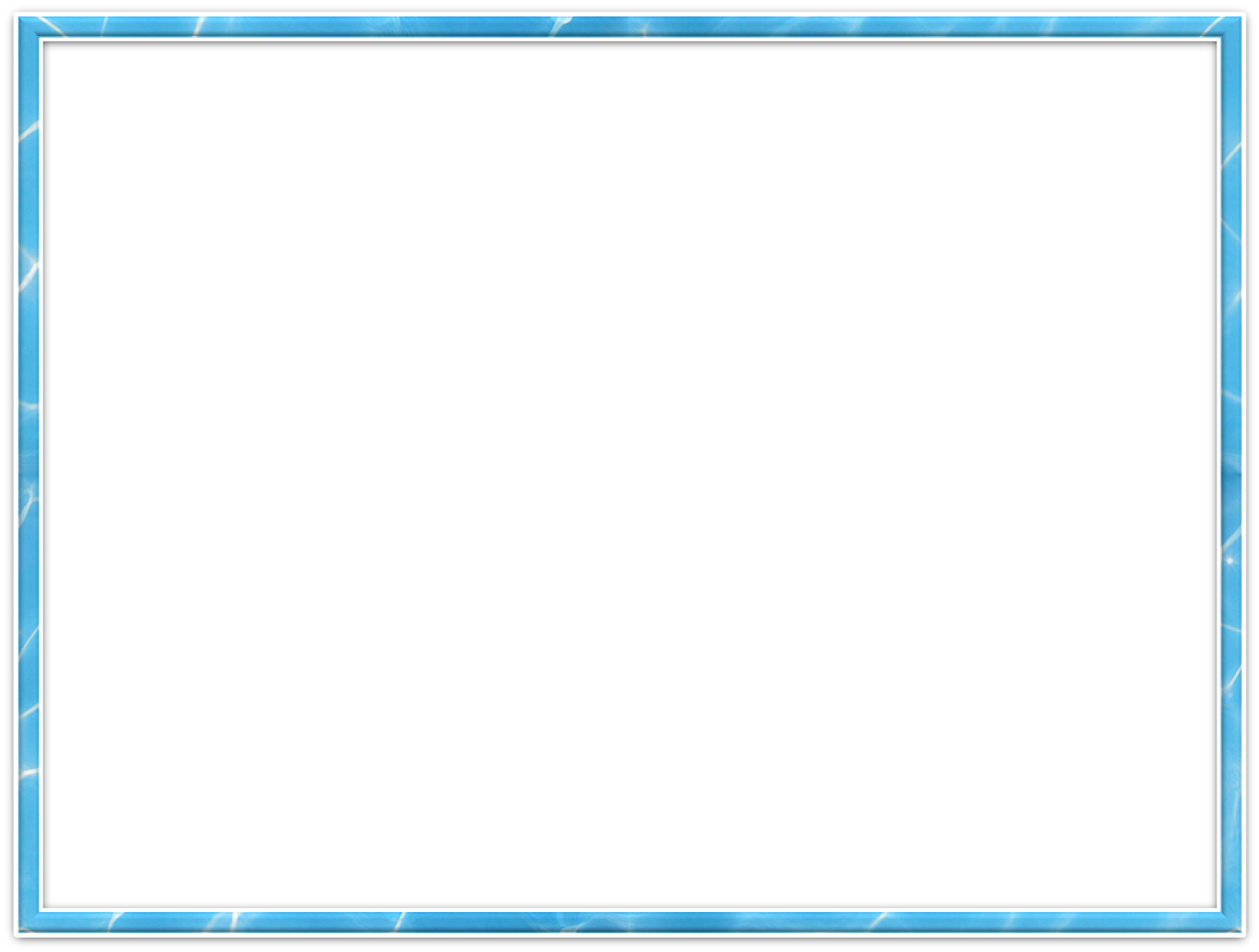 Безвозмездные поступления										тыс. руб.
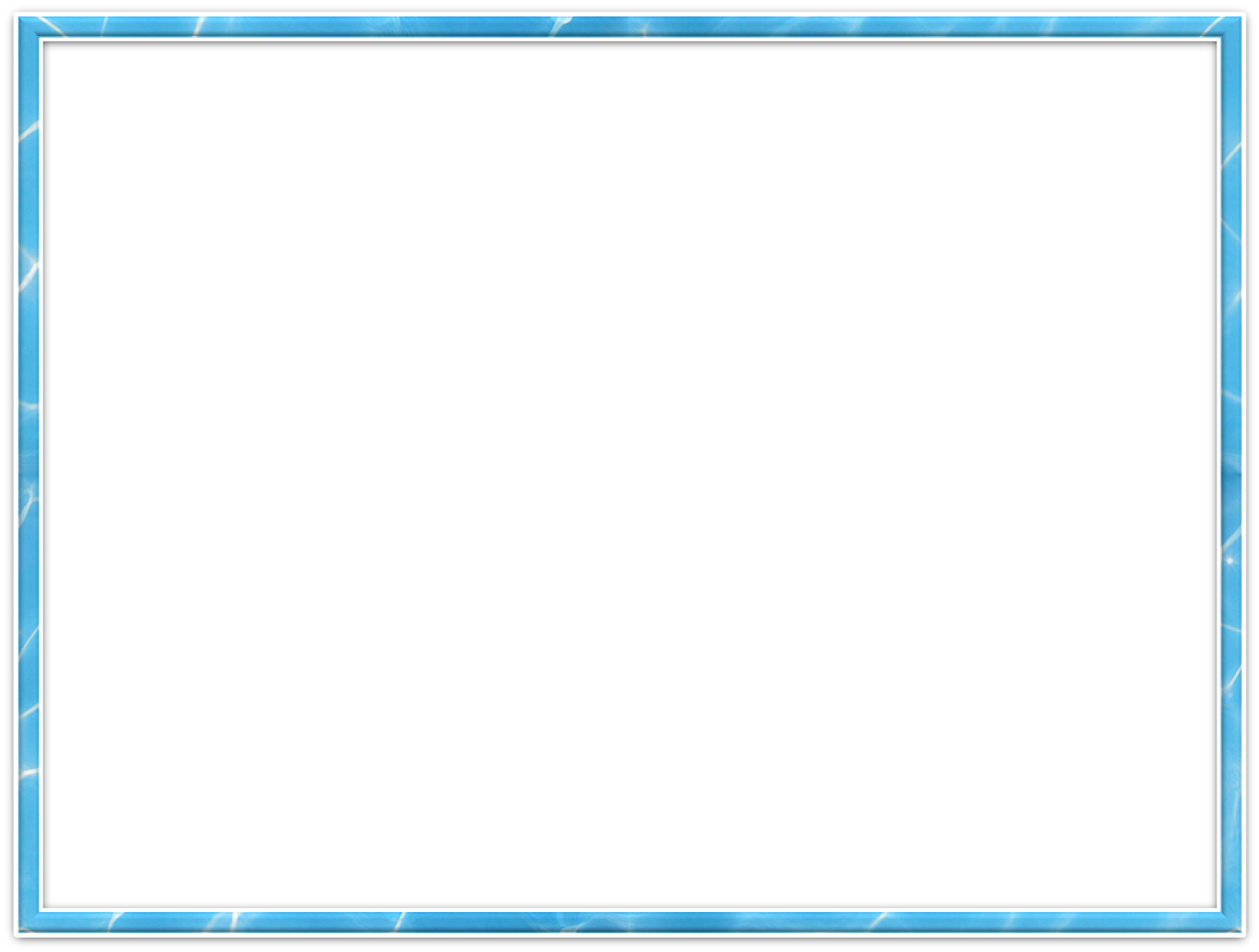 Объемы поступления собственных доходов в бюджет муниципального района за 2020 г
Объемы безвозмездных поступлений в бюджет муниципального района за 2020 г  		План						Факт
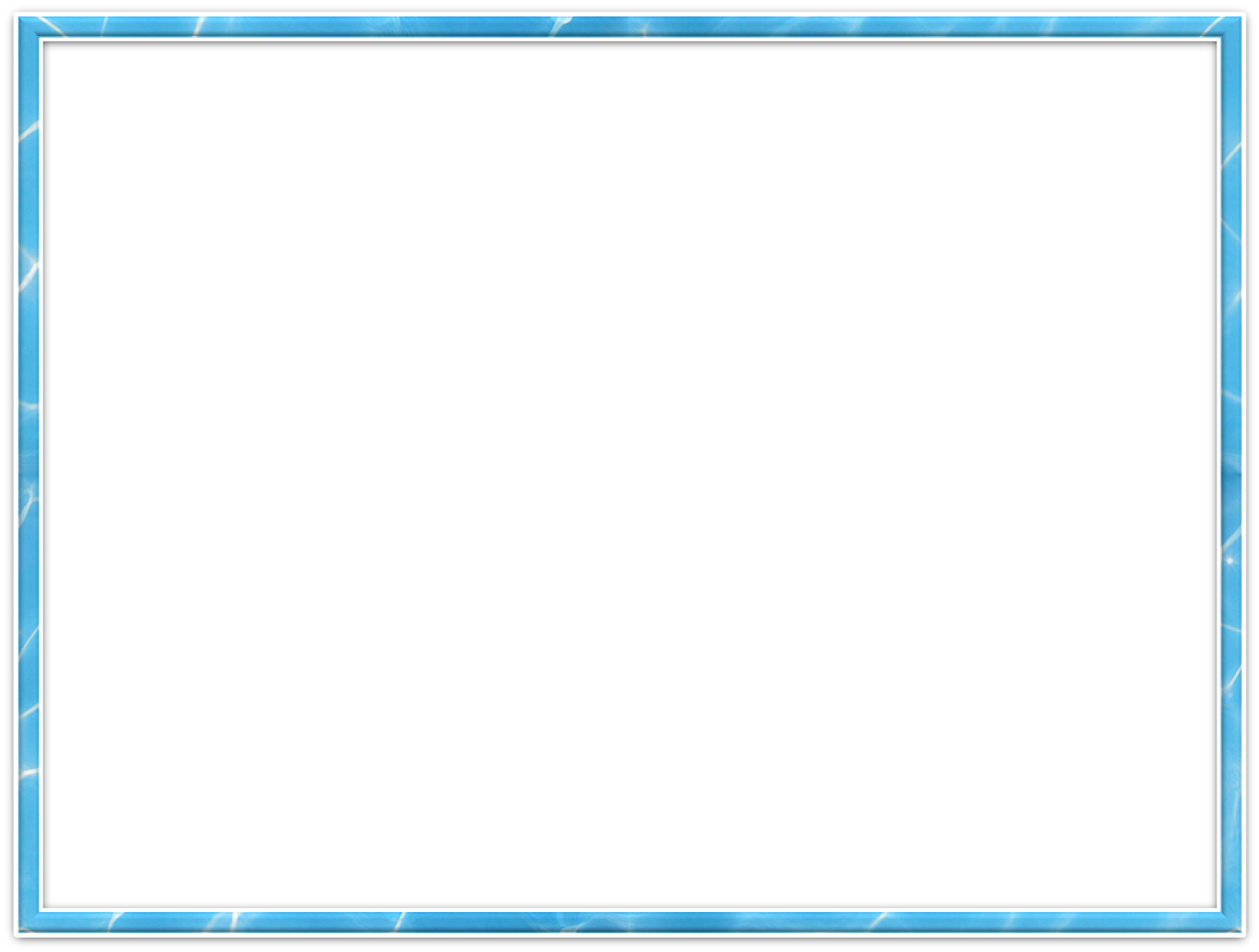 РАСХОДЫ БЮДЖЕТА
это выплачиваемые из бюджета денежные средства
ТЕКУЩИЕ РАСХОДЫ
на оказание муниципальных услуг, социальное обеспечение населения, образование, здравоохранение, культуру и т.д.
КАПИТАЛЬНЫЕ РАСХОДЫ
капитальное строительство, капитальный ремонт
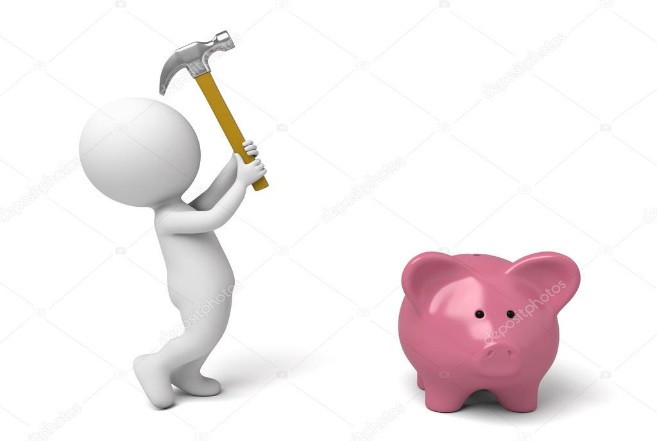 Структура расходов бюджета муниципального района по разделам классификации расходов за 2020 г										тыс. руб.
Структура расходов бюджета муниципального района по разделам классификации расходов за 2020 г										тыс. руб.
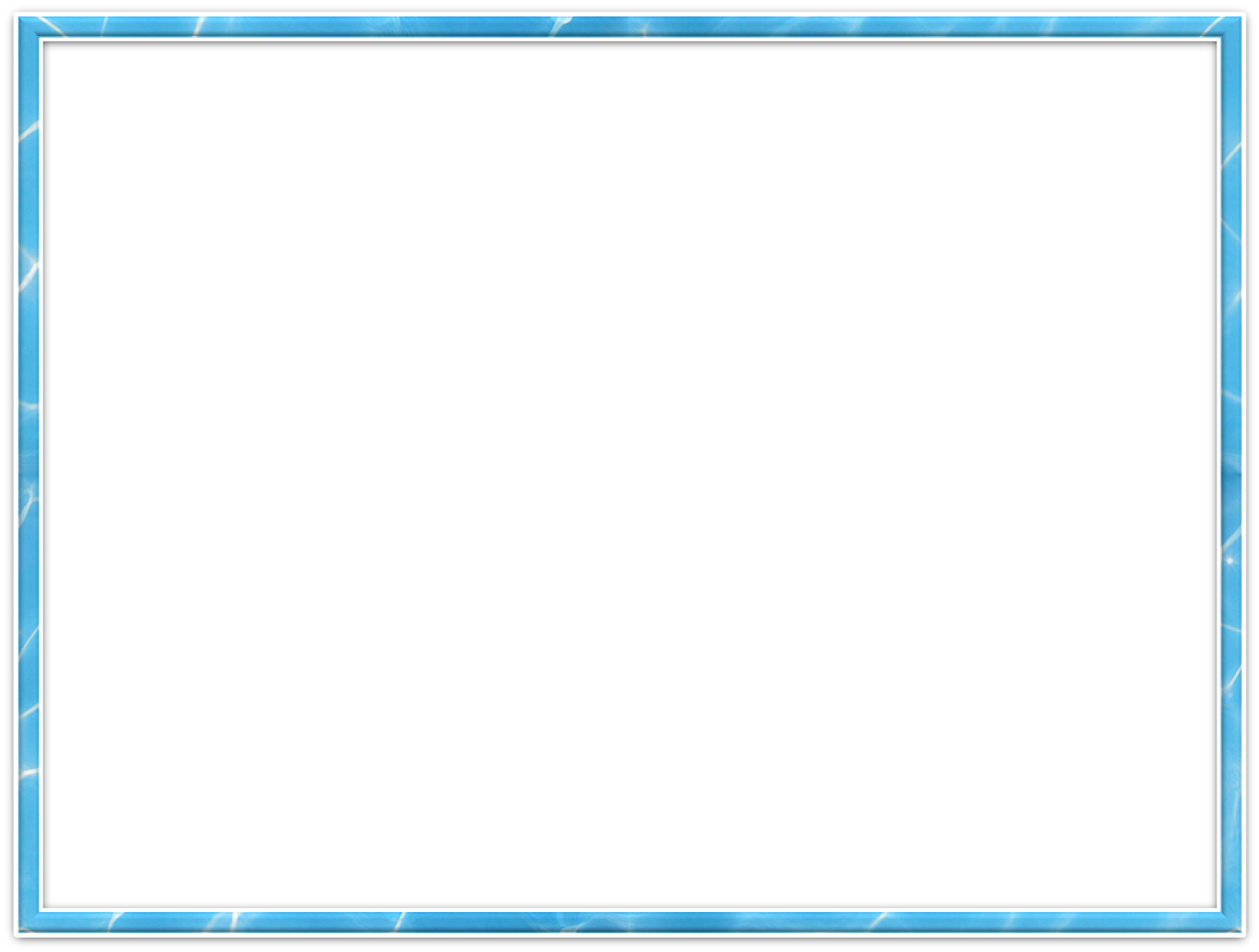 Структура расходов за 2020 год (План)
Общегосударственные вопросы  - 21,0 %
Национальная безопасность – 3,2 %
Национальная экономика – 1,9 %
ЖКХ – 2,2 %
Образование – 50,5 %
Культура – 13,3 %
Соц. Политика – 2,0 %
Физ. культура и спорт – 0,4 %
СМИ –1,9 %
Межбюджетные трансферты – 3,6 %
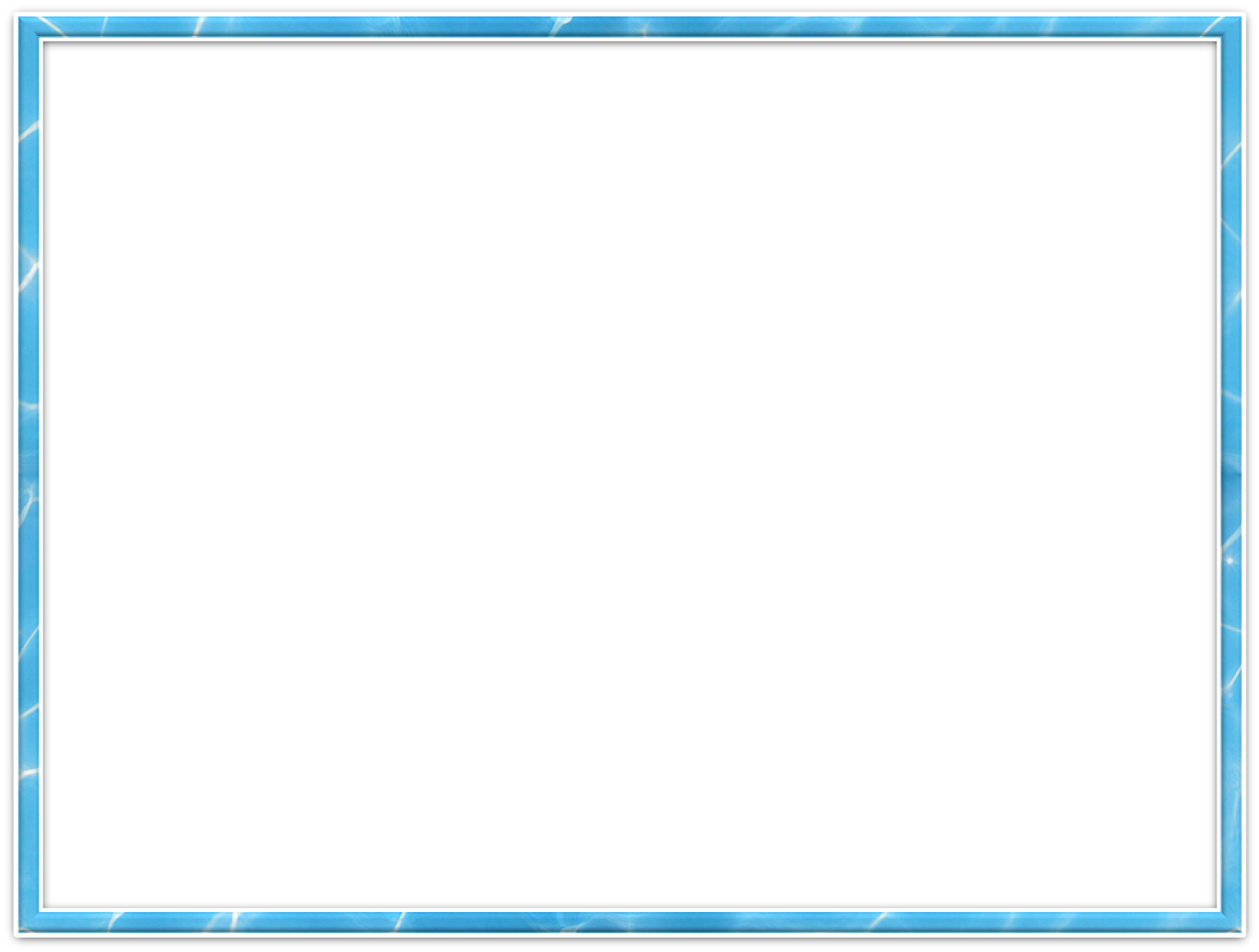 Структура расходов за 2020 год (Факт)
Общегосударственные вопросы  - 21,5 %
Национальная безопасность – 3,3 %
Национальная экономика – 1,7 %
ЖКХ – 2,2 %
Образование – 49,6 %
Культура – 13,6 %
Соц. Политика – 2,1 %
Физ. культура и спорт – 0,4 %
СМИ – 2,0 %
Межбюджетные трансферты – 3,6 %
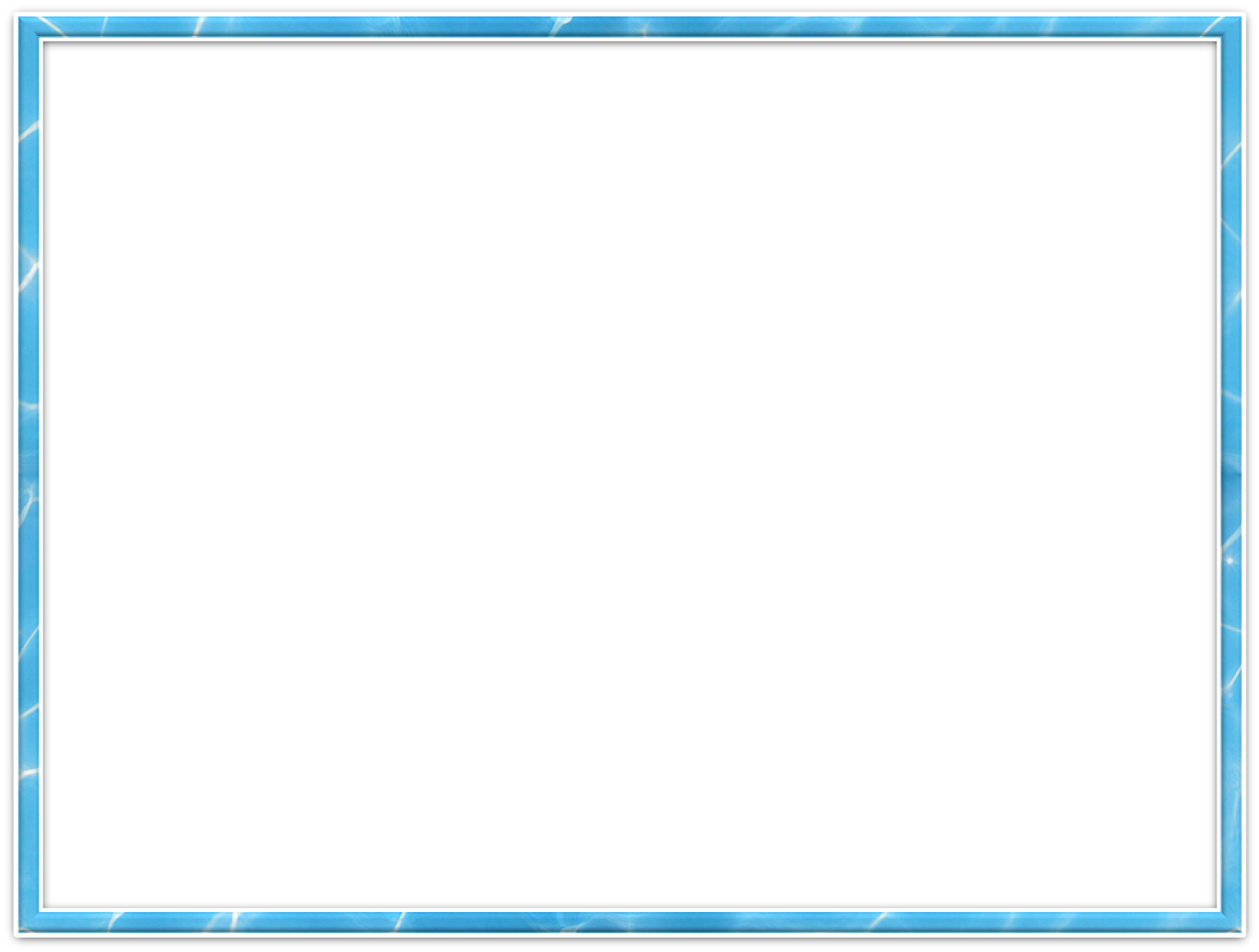 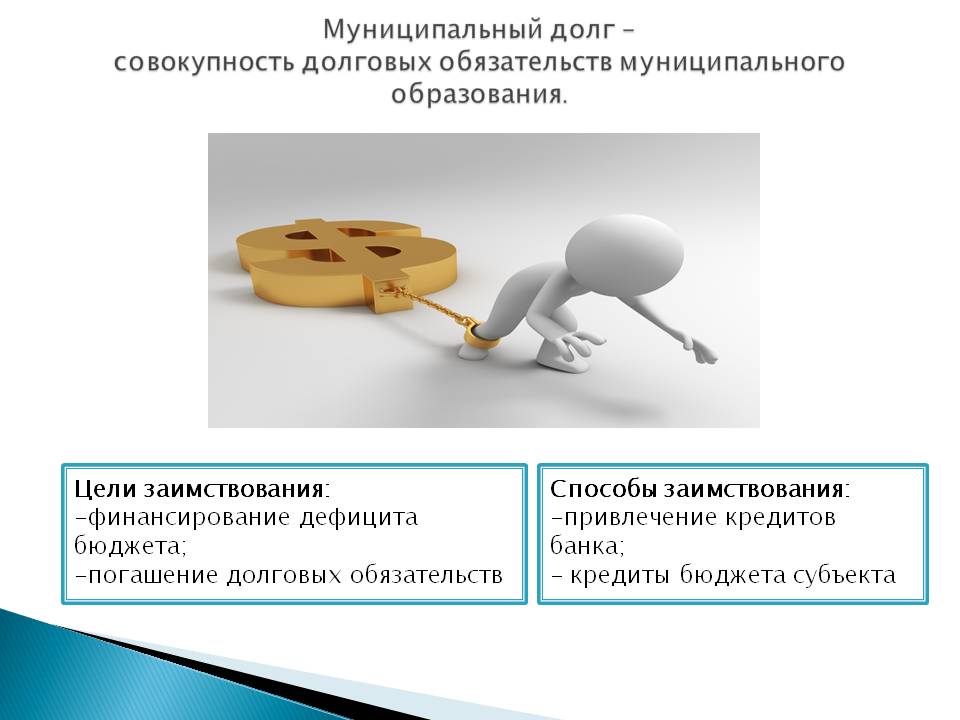 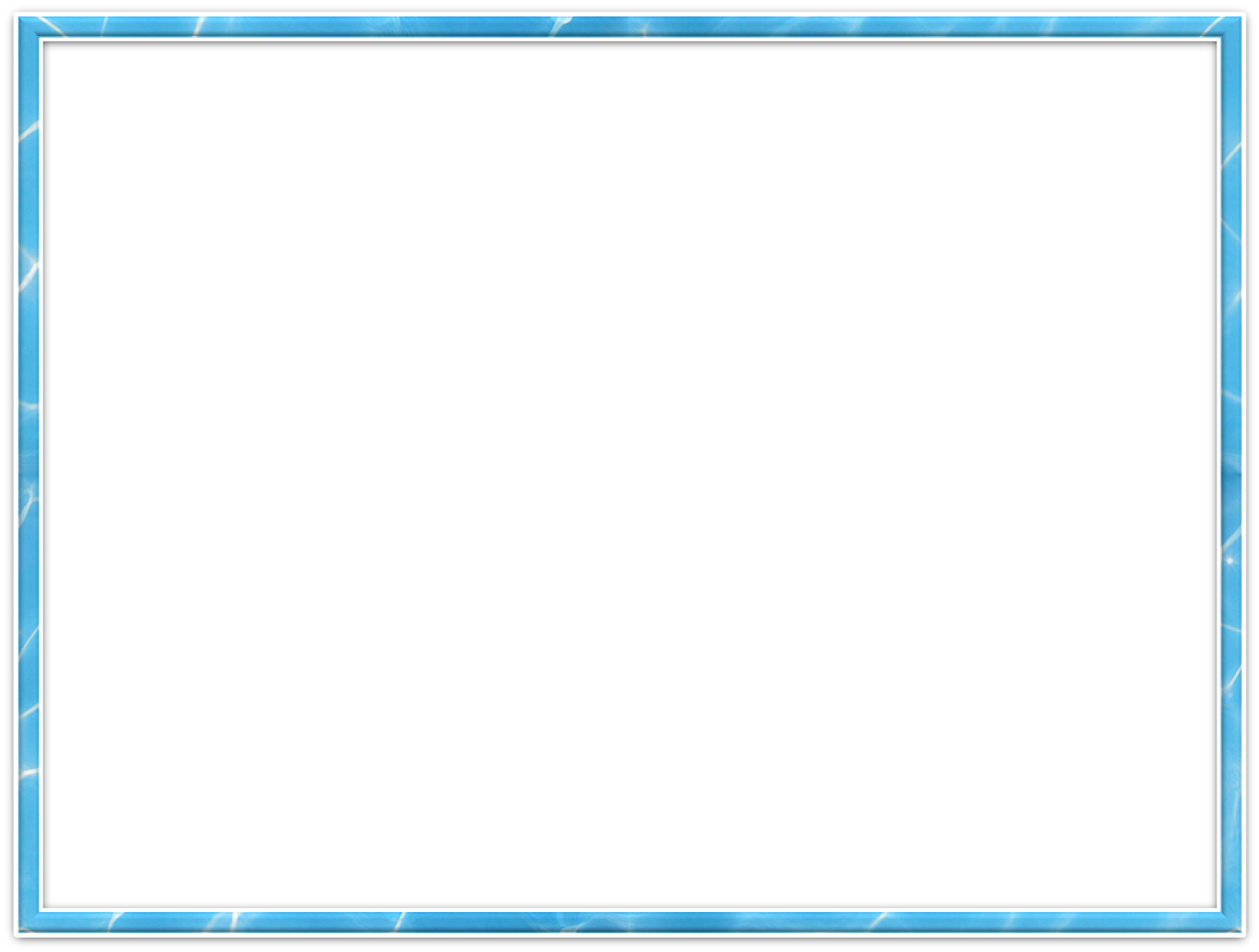 Муниципальный долг муниципального района «Тунгиро-Олёкминский район» за 2020 год составил  0,0 тысяч рублей
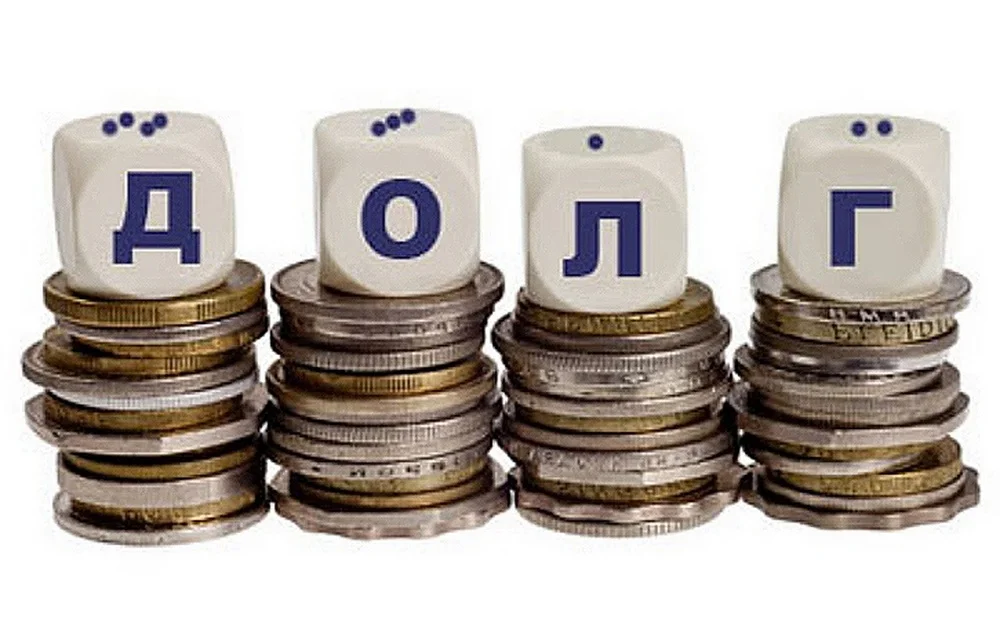 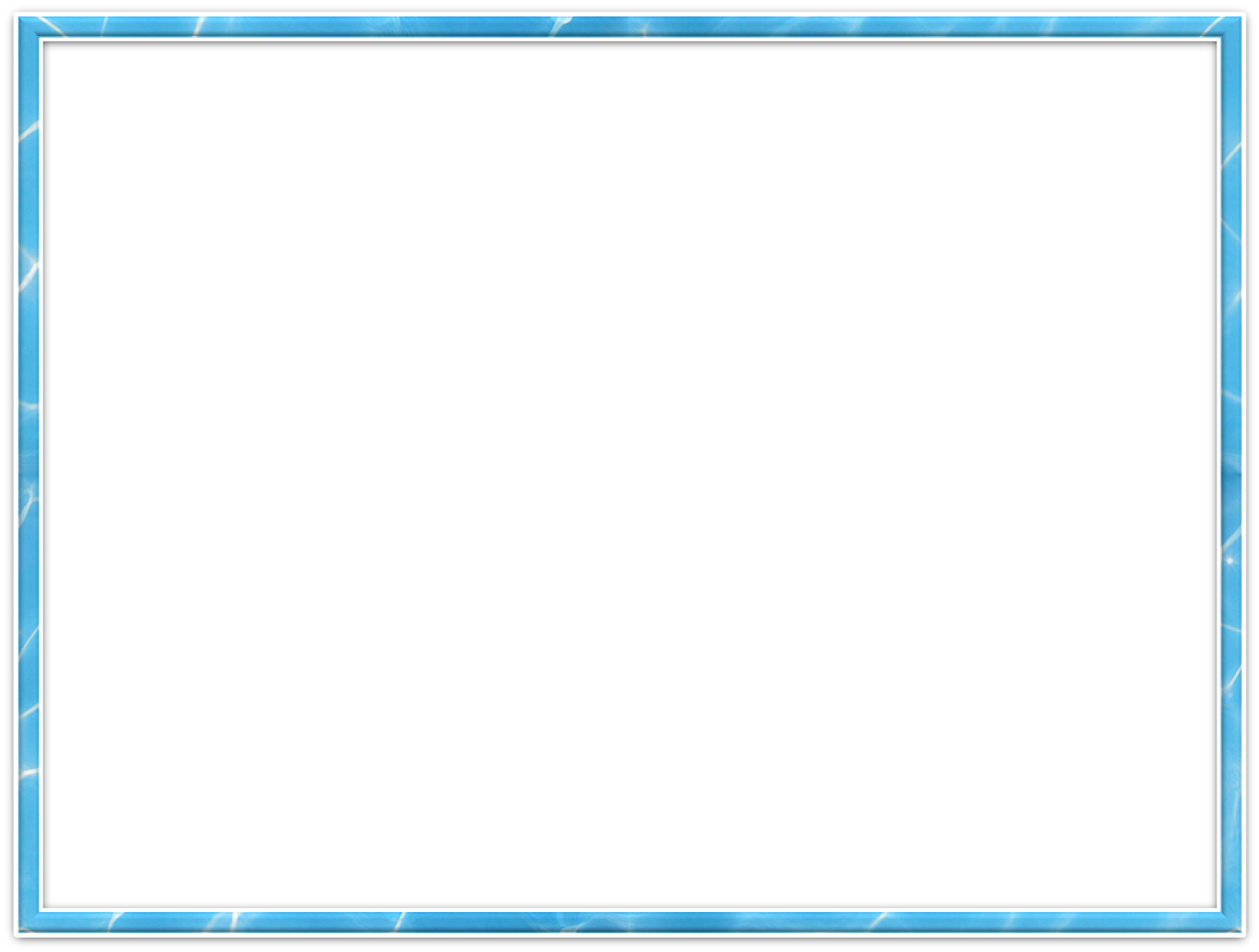 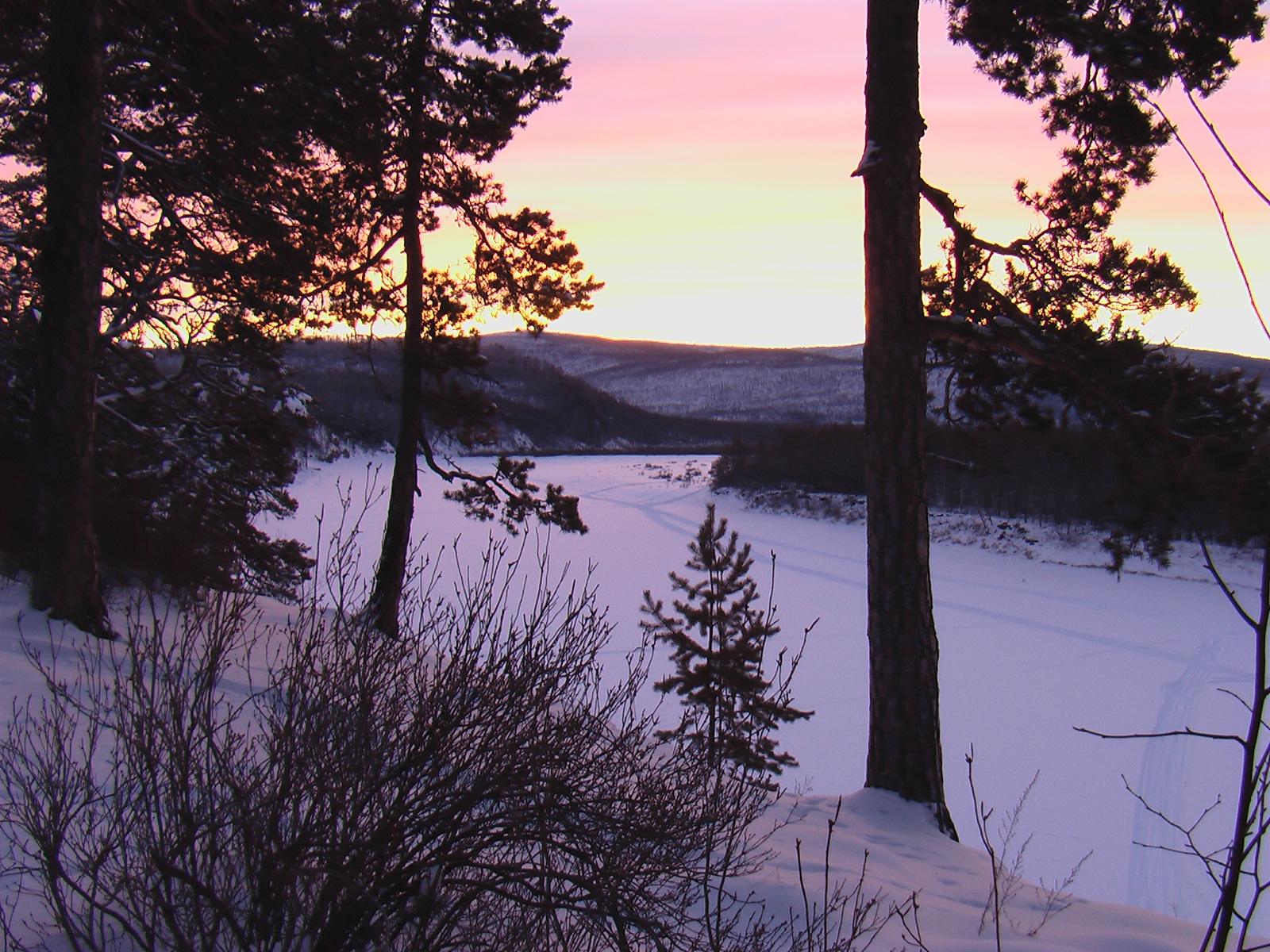 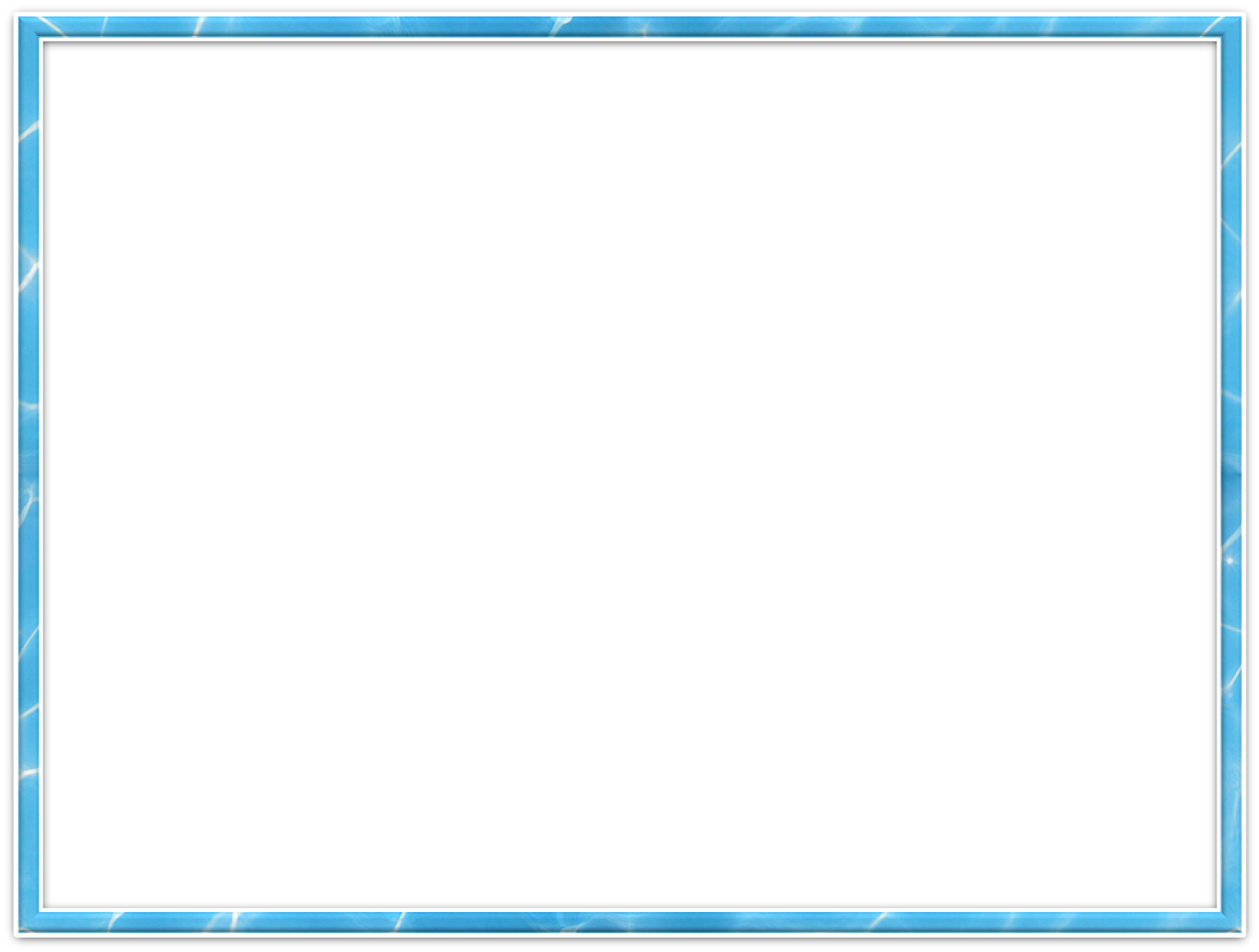 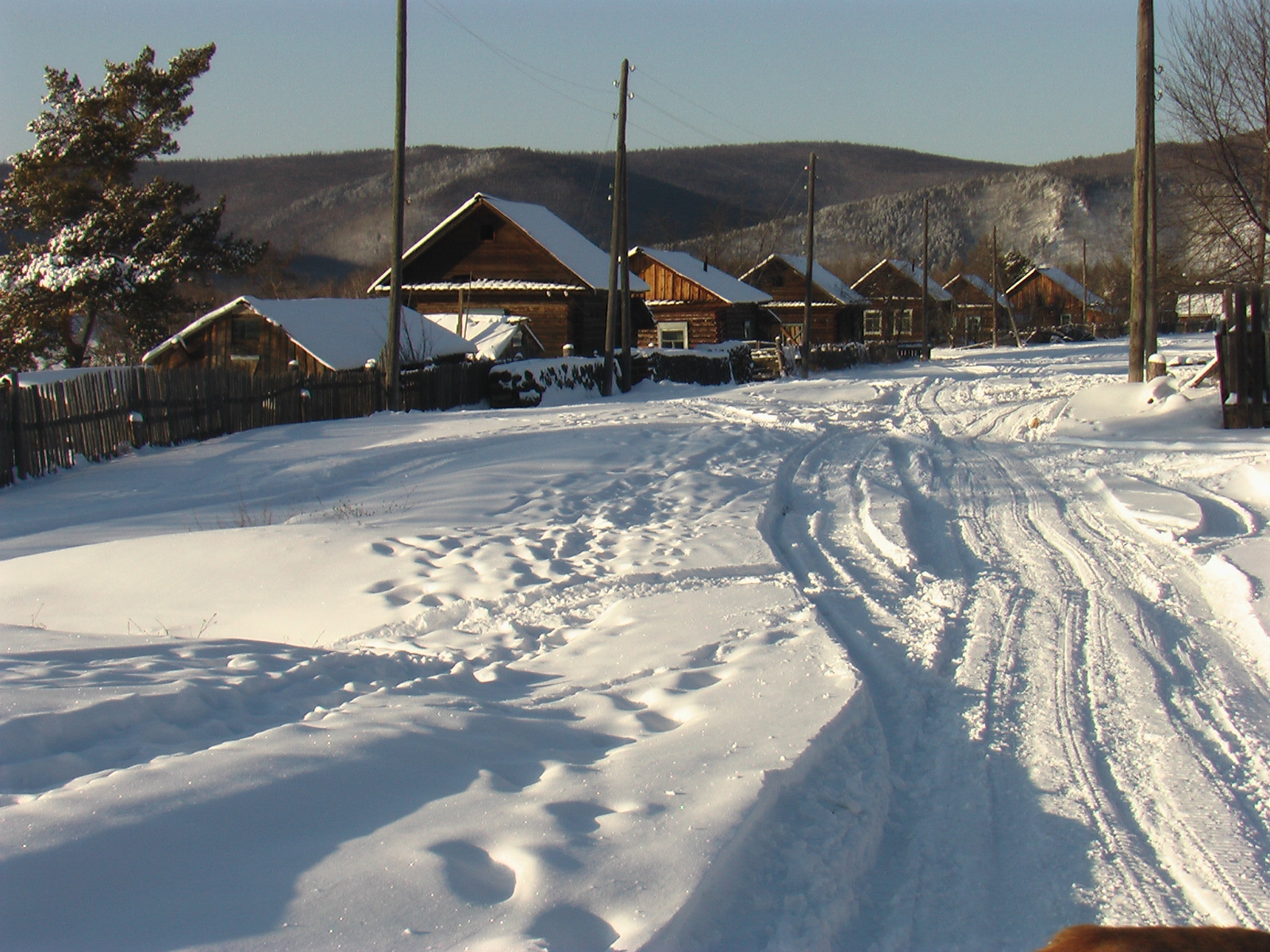 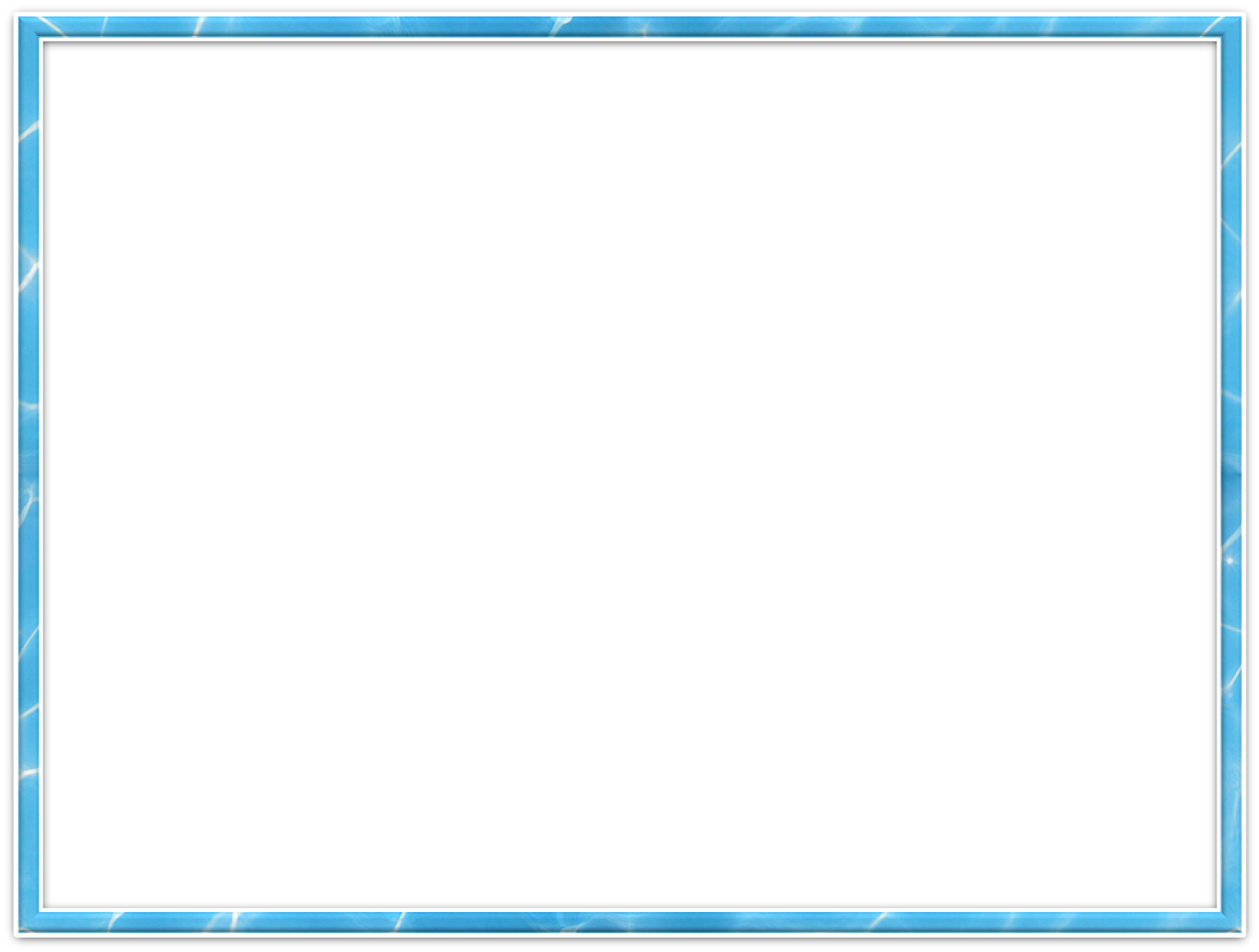 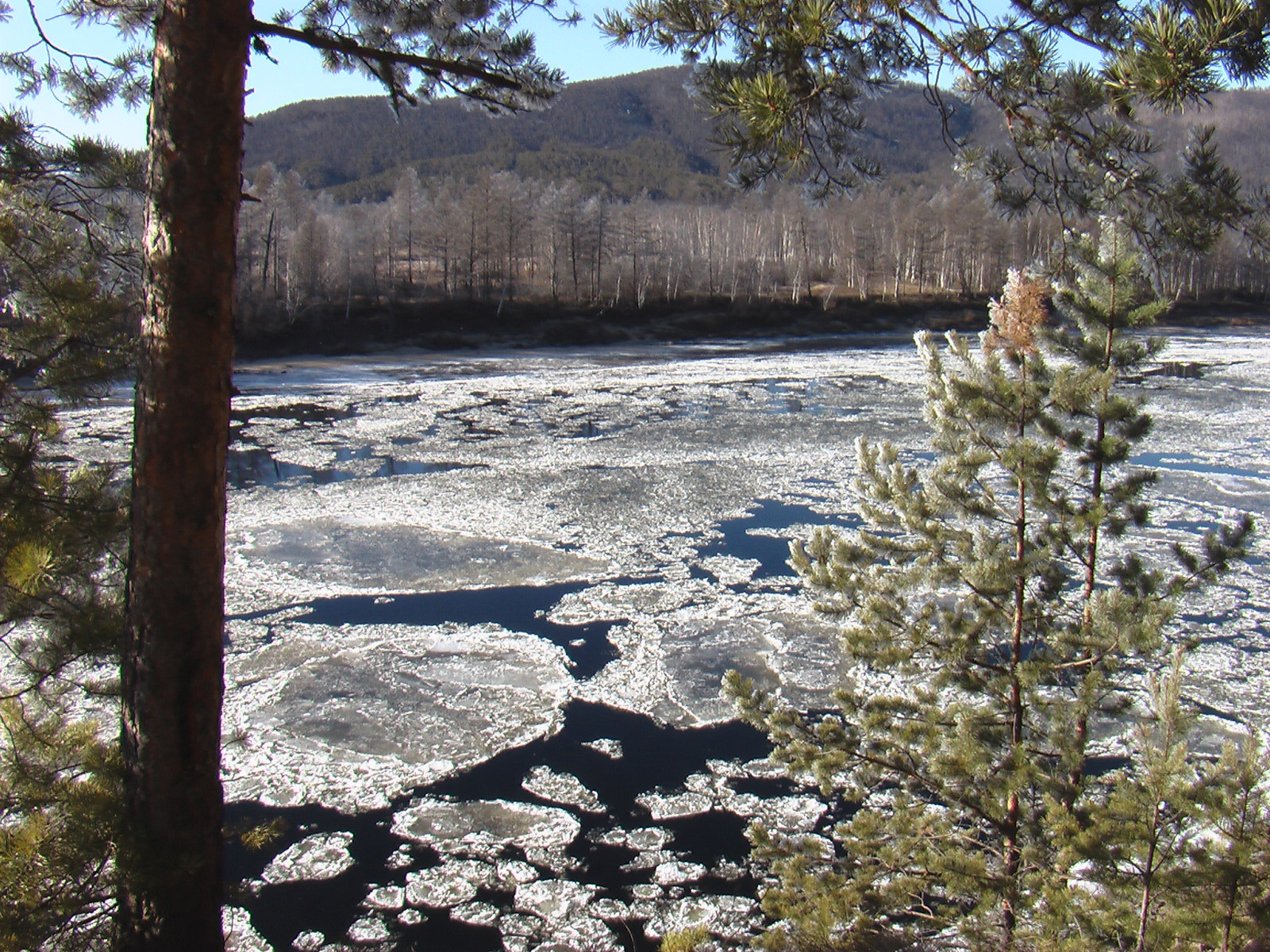 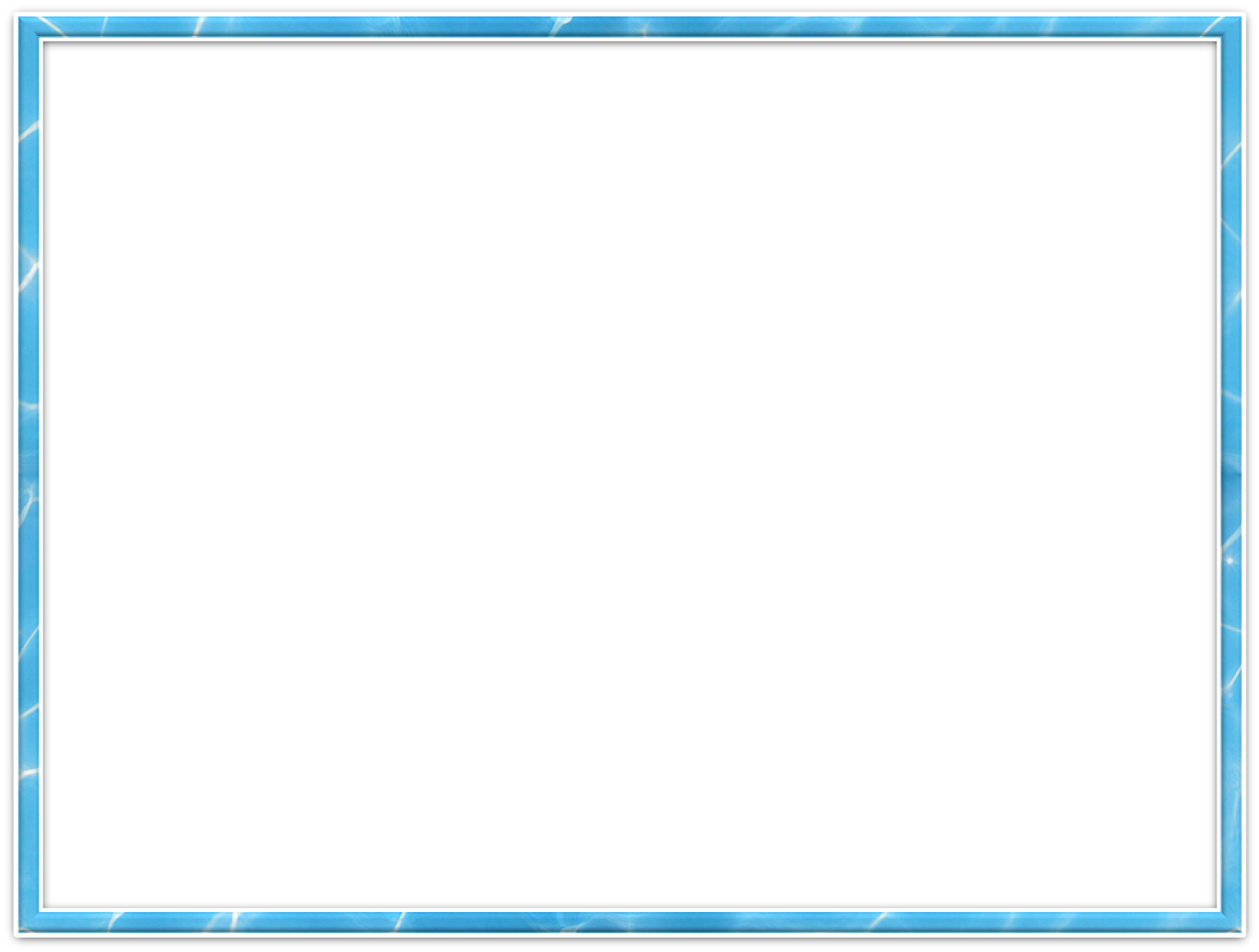 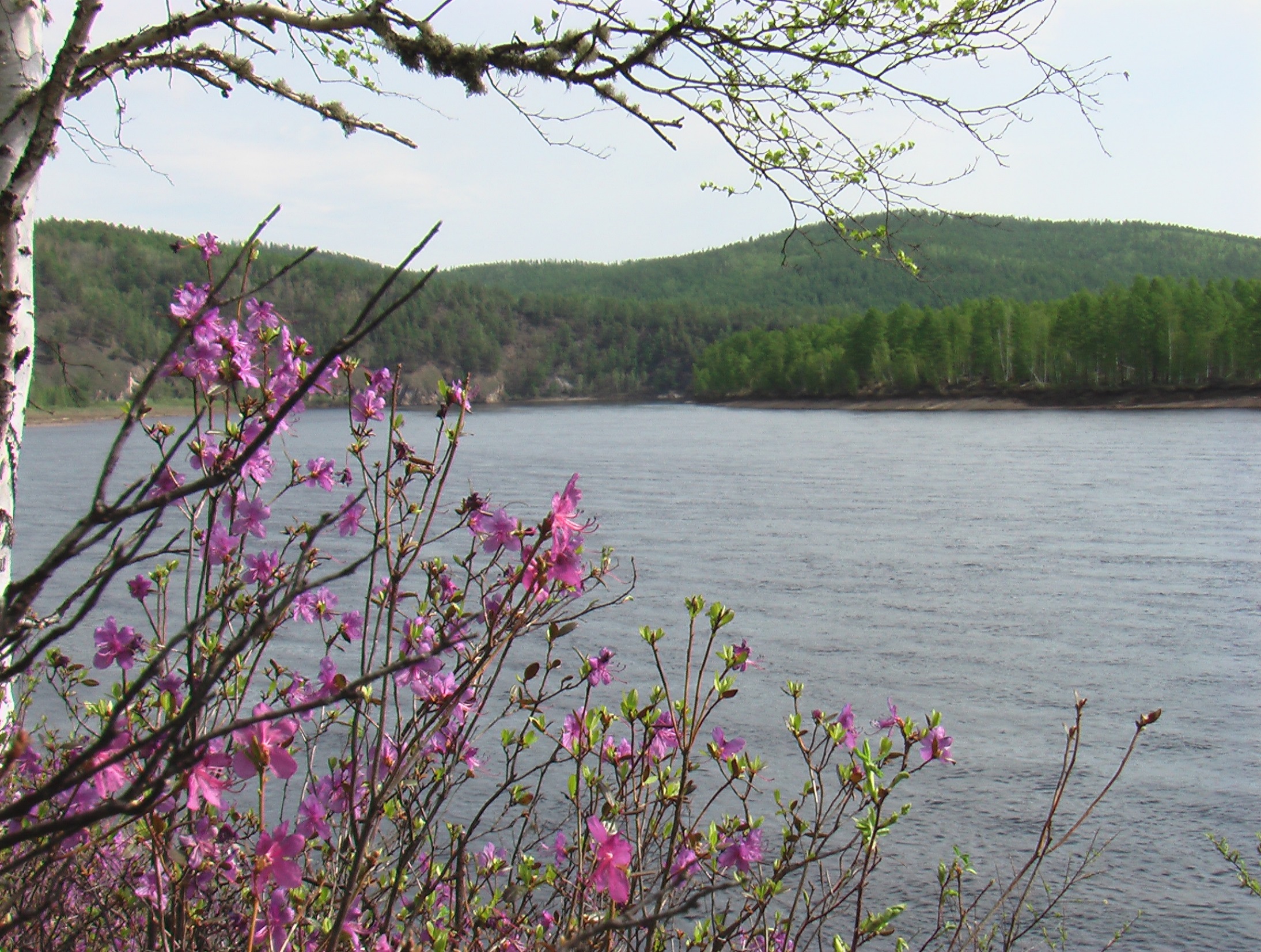 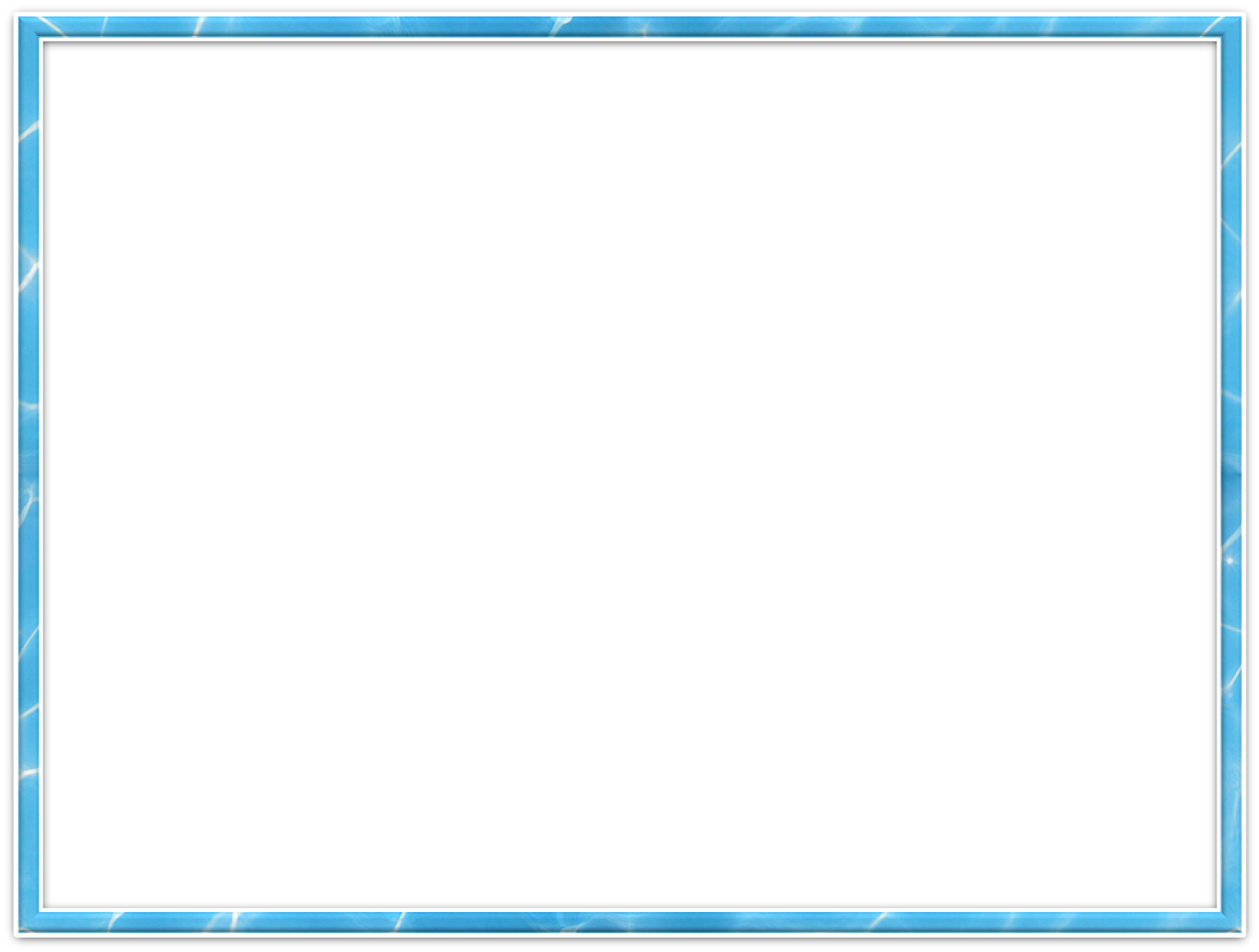 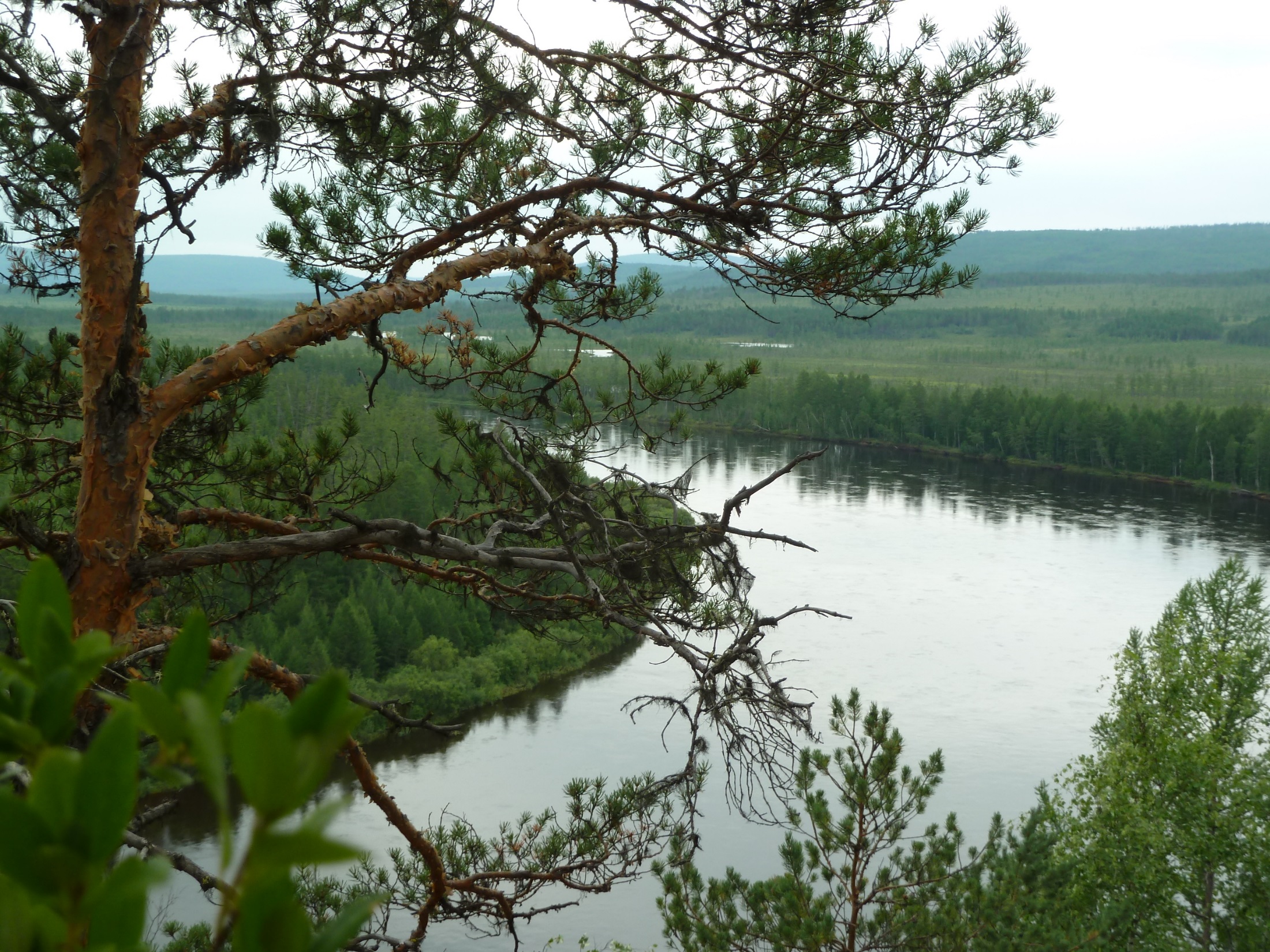 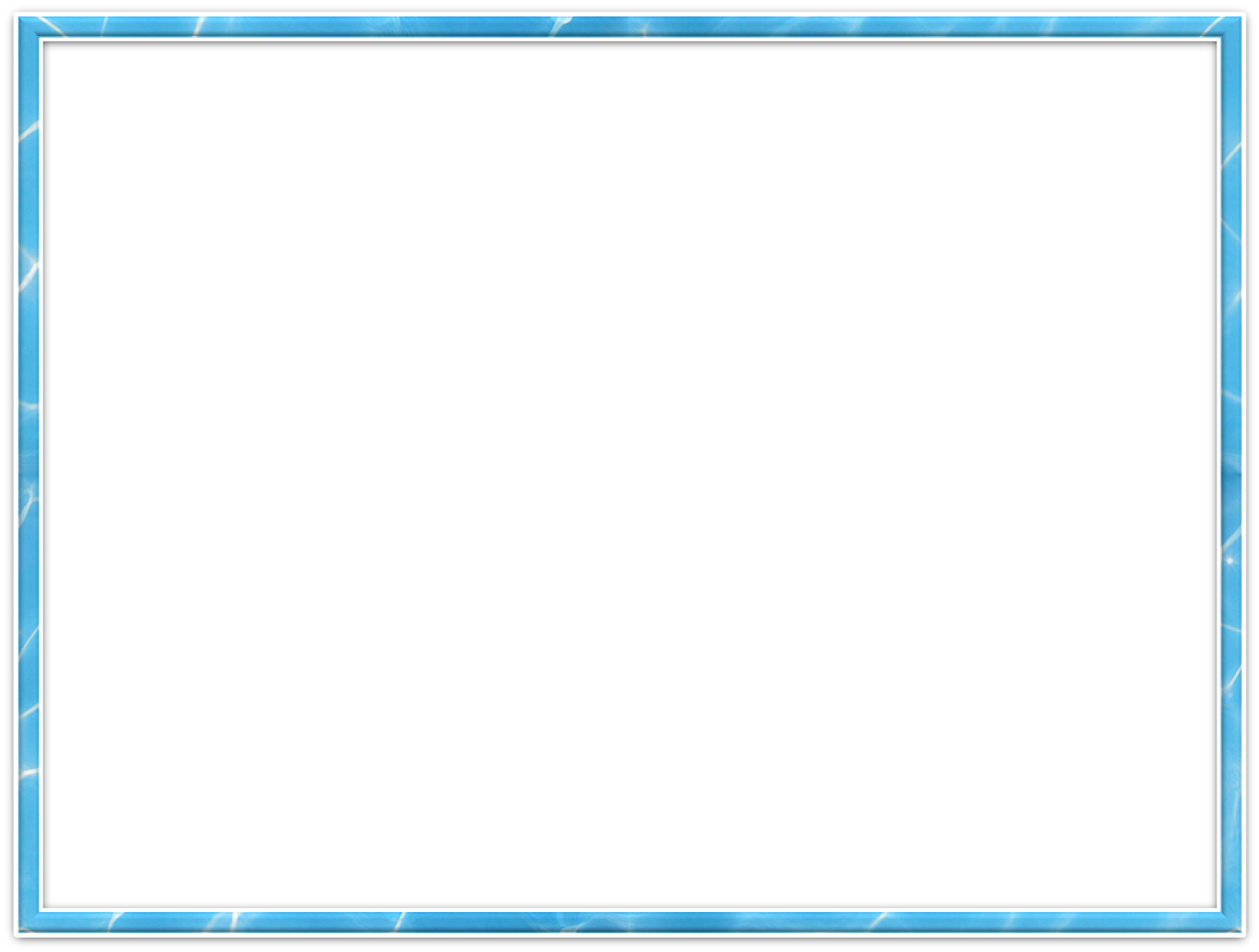 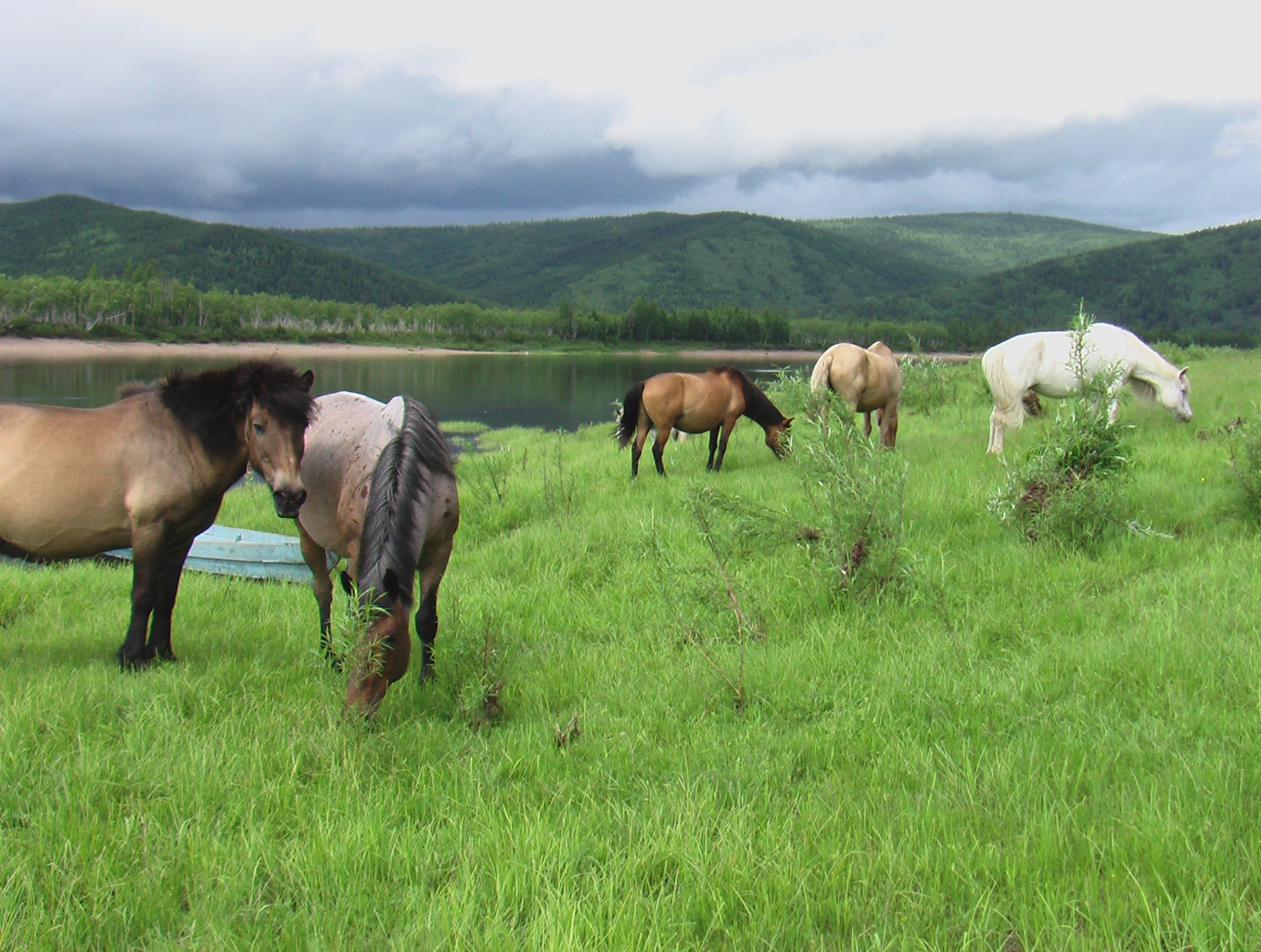 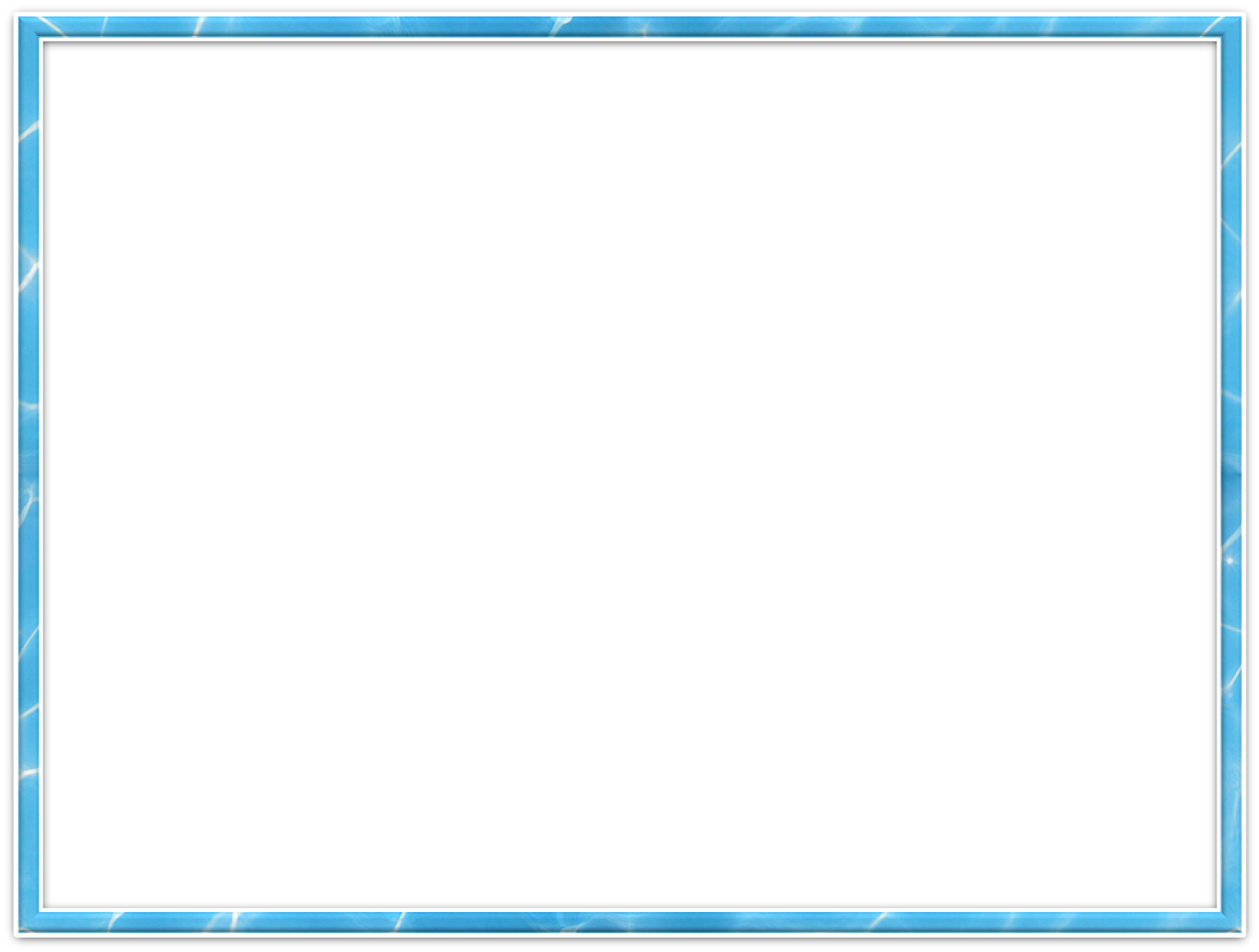 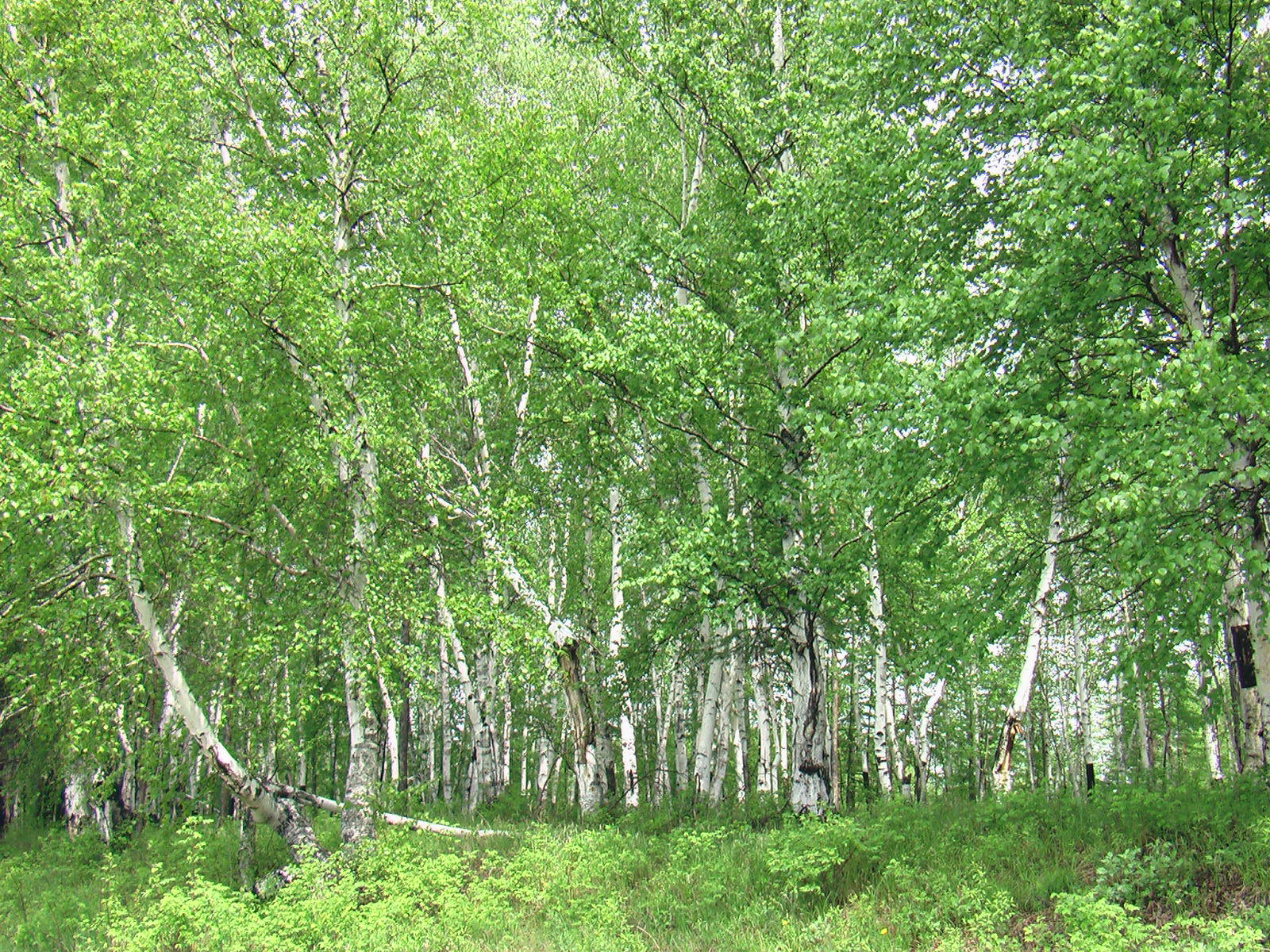 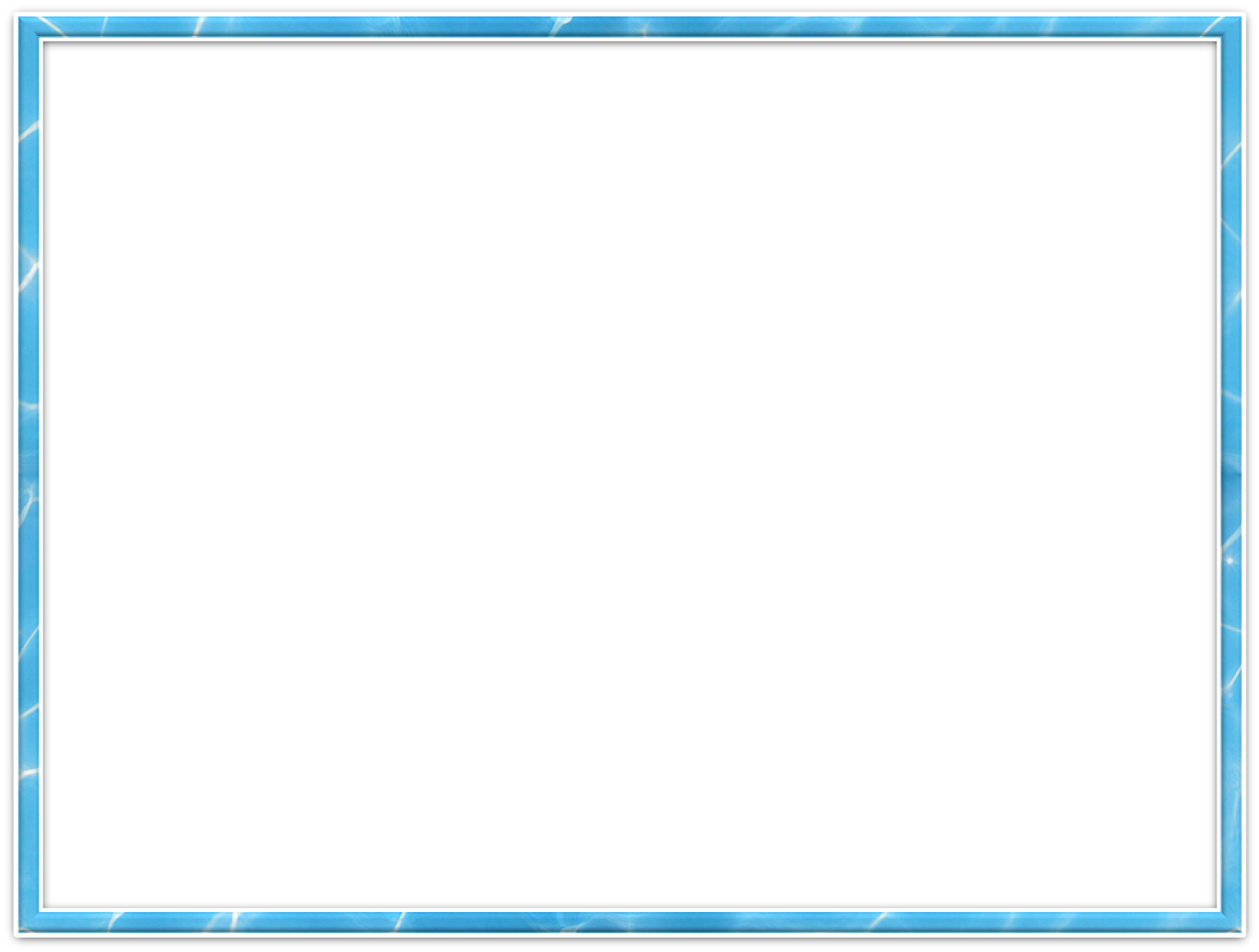 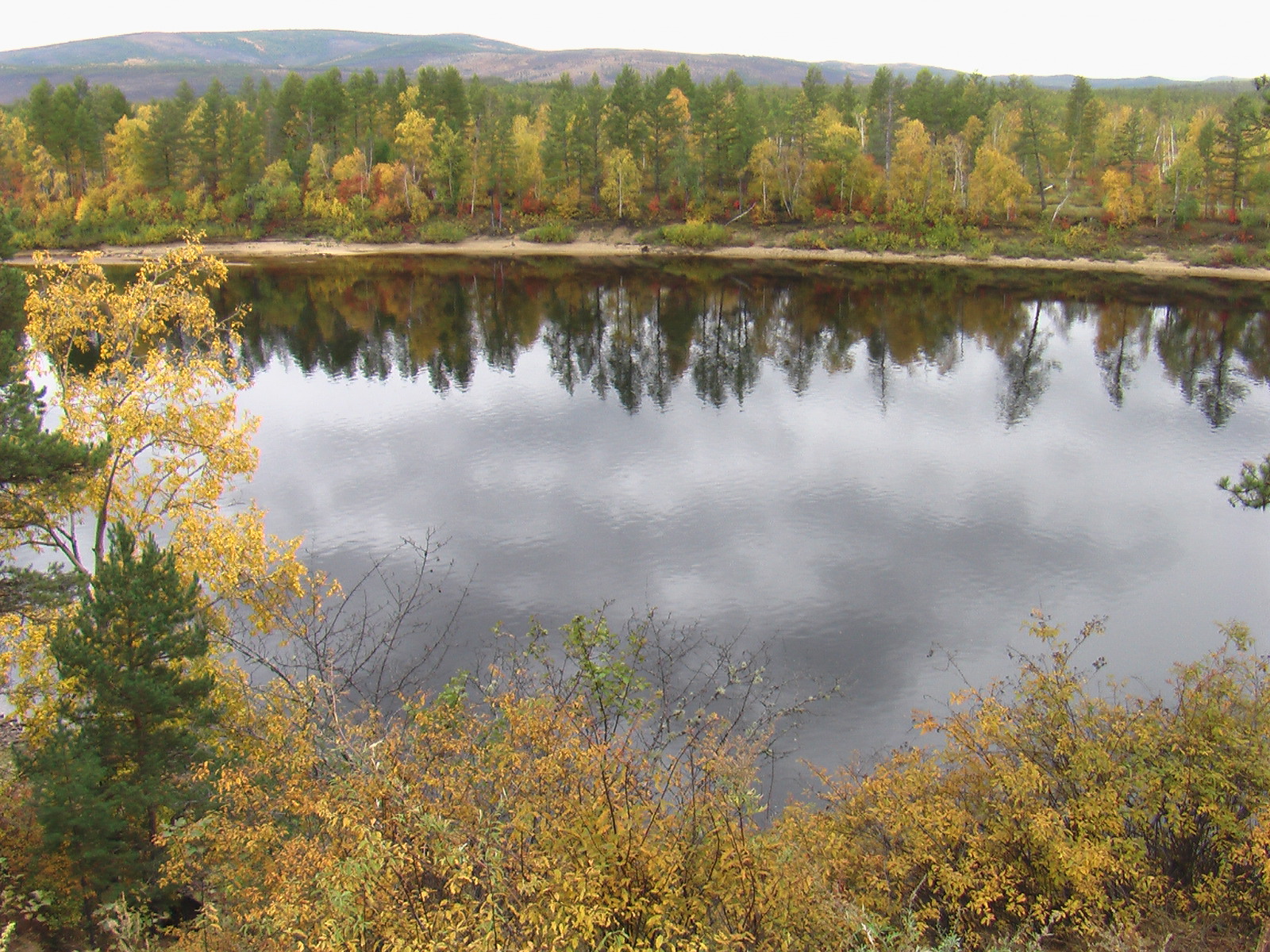 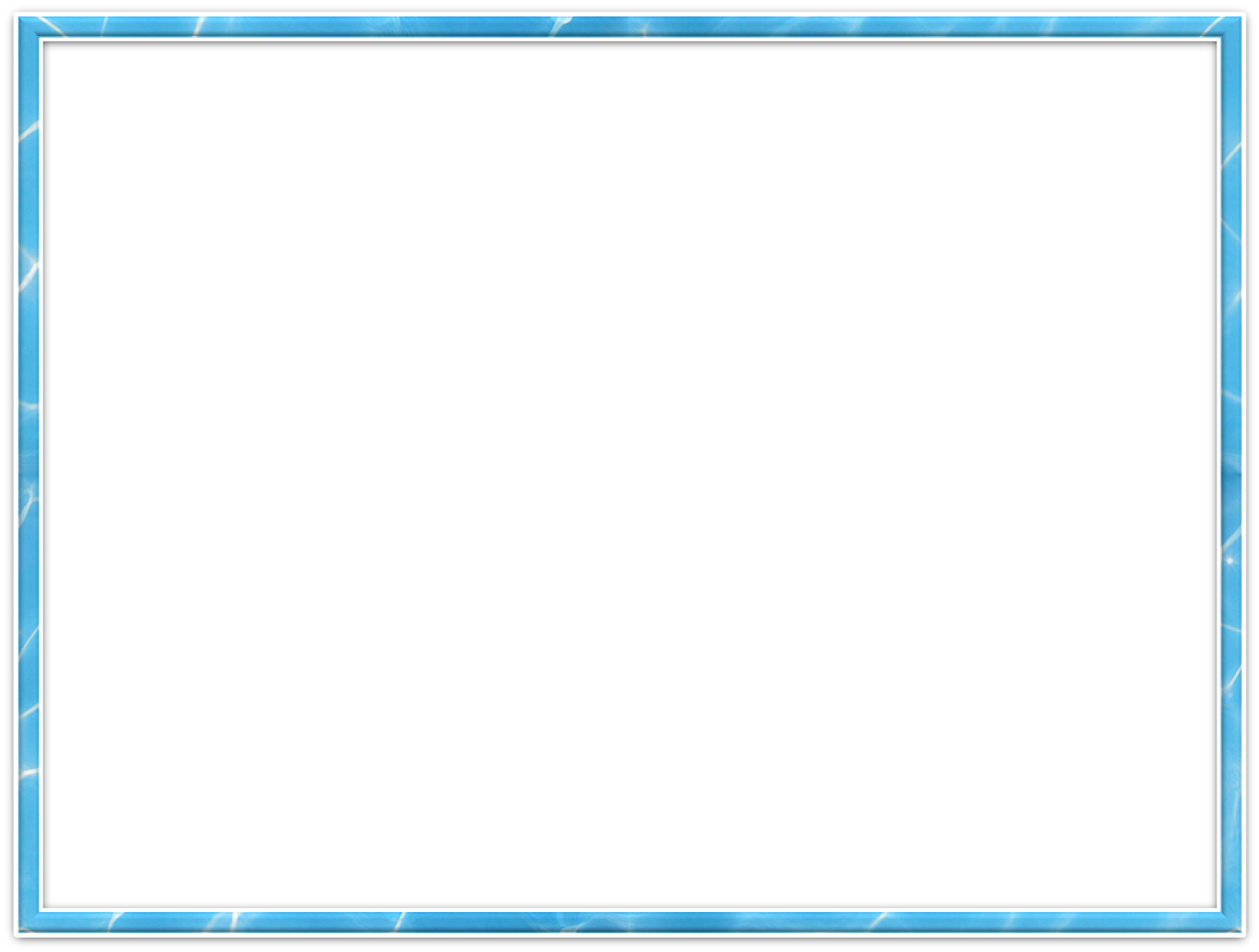 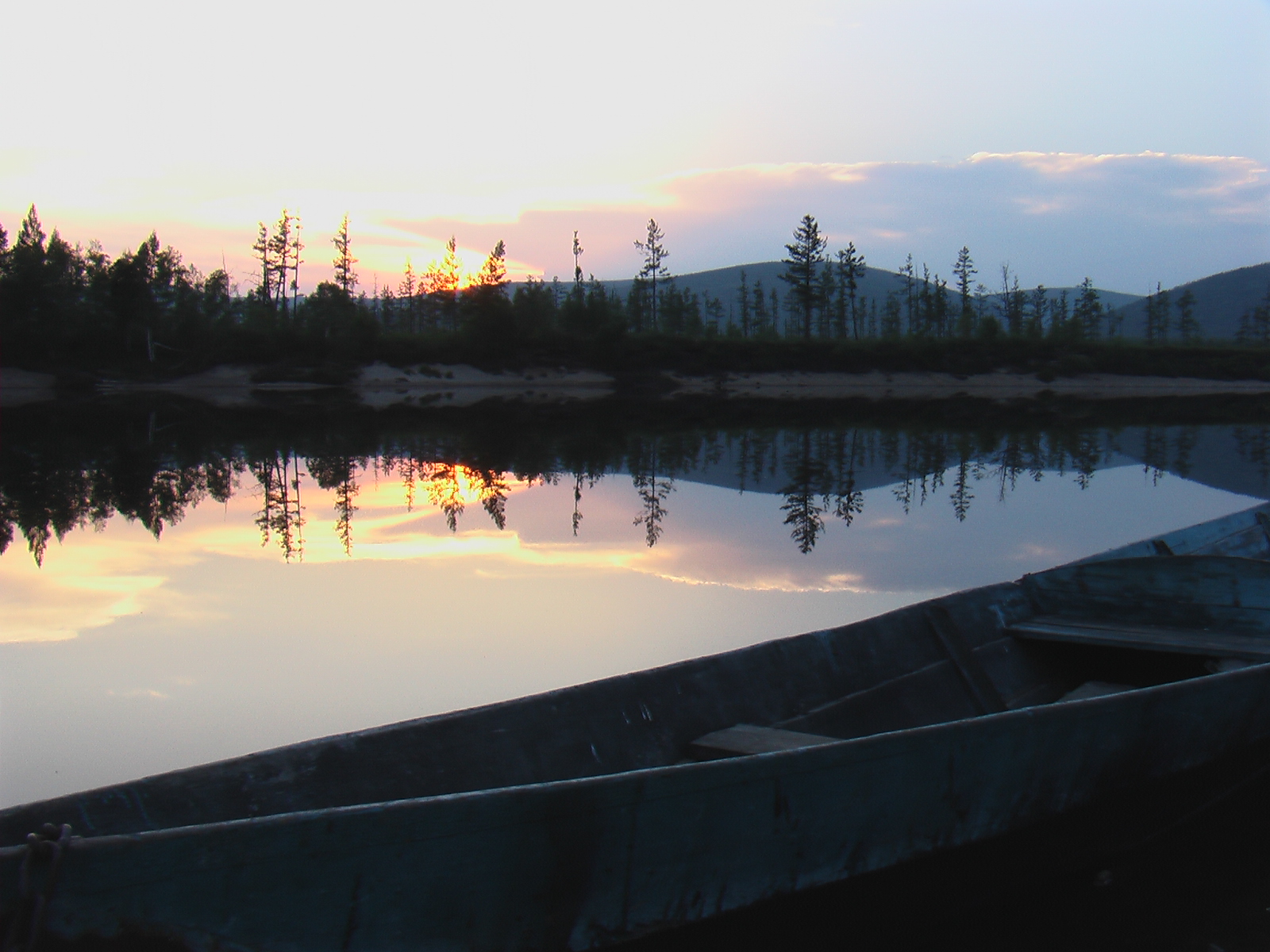